“Big Idea” Question
Intro
Review Concepts
Check-In Questions
Teacher Engagement
Vocabulary
Student-Friendly Definition
Examples & Non-Examples
Frayer Model
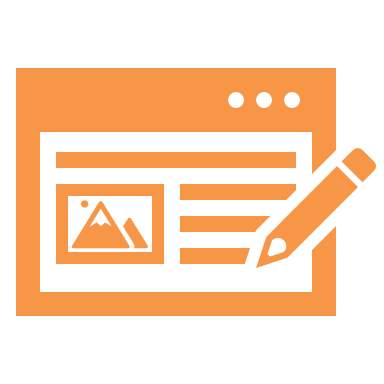 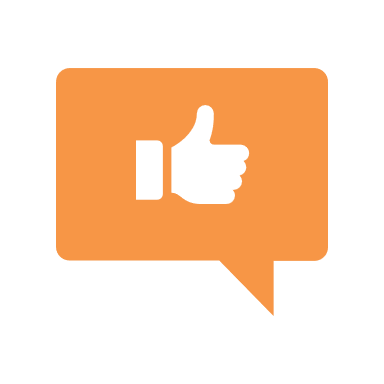 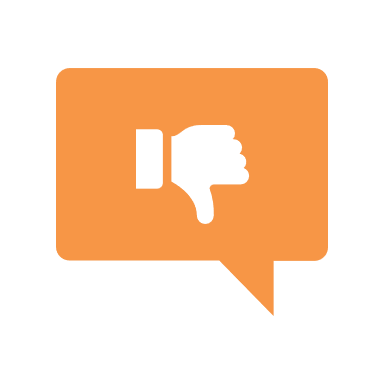 Simulation/Activity
[Speaker Notes: OK everyone, get ready for our next lesson.  Just as a reminder, these are the different components that our lesson may include, and you’ll see these icons in the top left corner of each slide so that you can follow along more easily!]
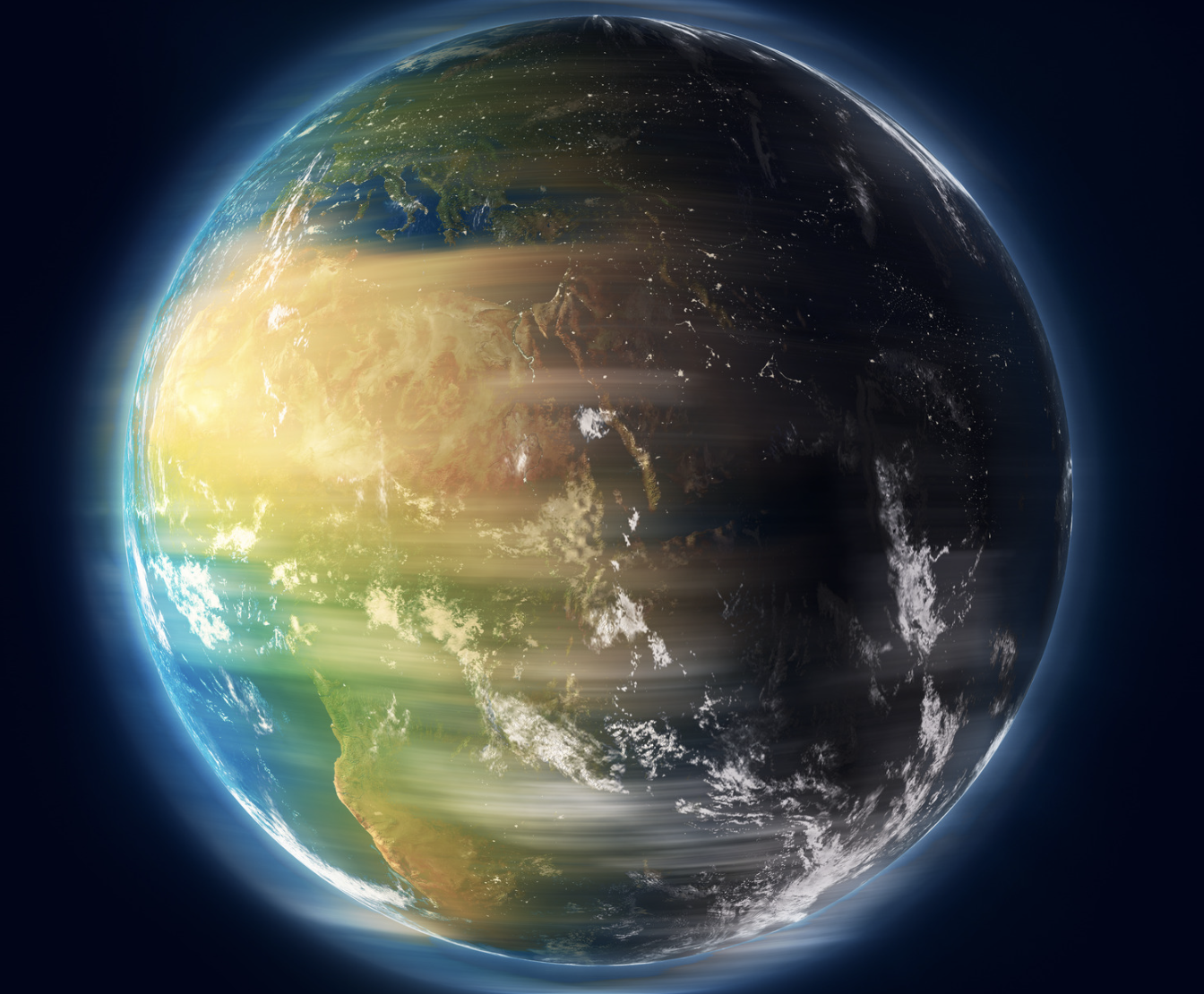 Intro
Rotation
[Speaker Notes: Today, we will learn about the term, rotation.]
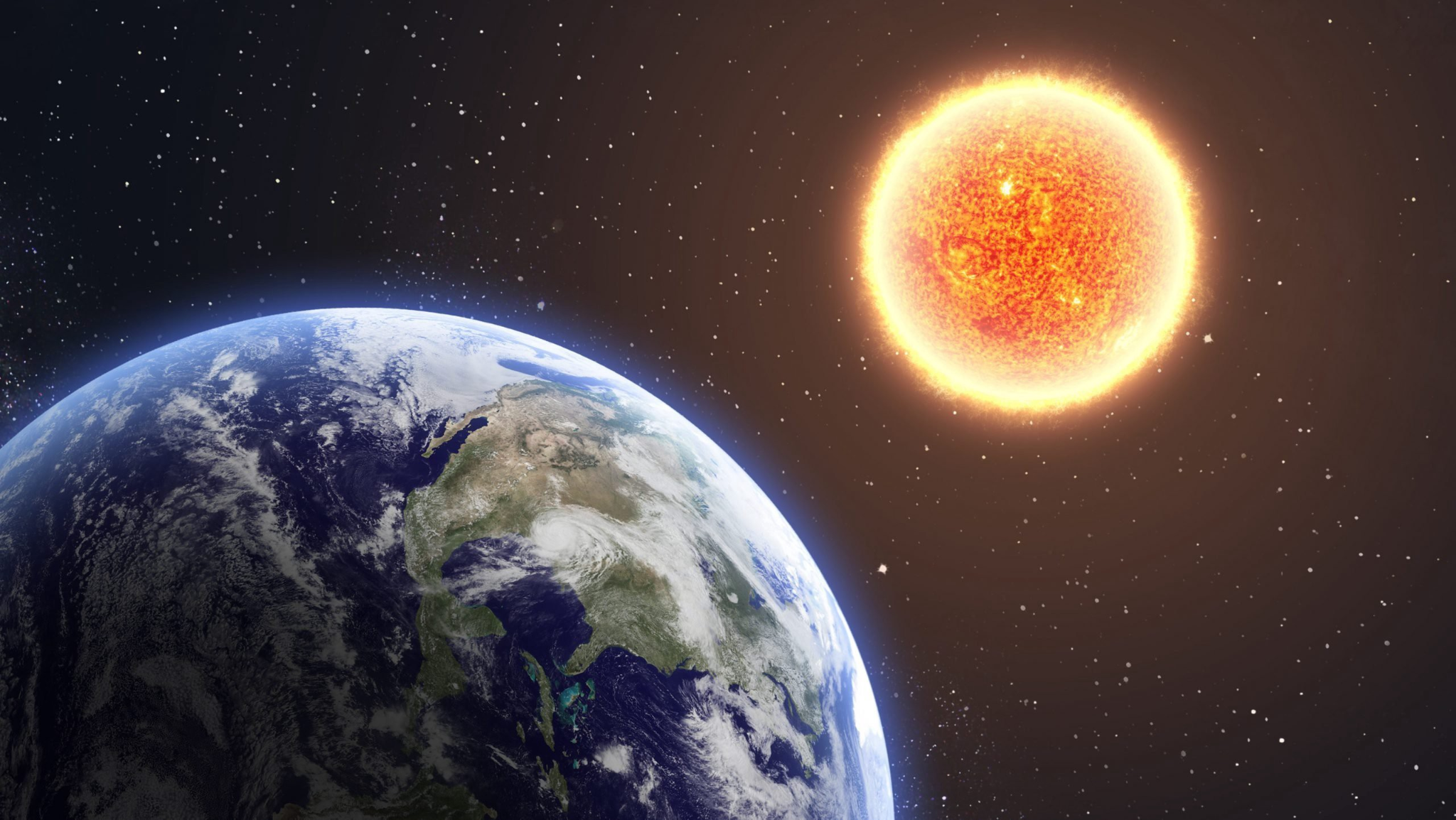 Big Question: How does the rotation of Earth affect our day and night cycle, and what role does it play in shaping our experiences on the planet?
[Speaker Notes: Our “big question” is: How does the rotation of Earth affect our day and night cycle, and what role does it play in shaping our experiences on the planet? 
[Pause and illicit predictions from students.]

I love all these thoughtful scientific hypotheses!  Be sure to keep this question and your predictions in mind as we move through these next few lessons, and we’ll continue to revisit it.]
Demonstration
Earth’s Rotation & Revolution
TEACHER DIRECTIONS:
Before viewing: Ask students what they already know about the movement of the Earth. Tell students today they will be learning about rotation.

During: As students are watching the short video be sure to pause it and ask questions to check for understanding. 

After: Tell students that today they will be learning more about rotation.
[Speaker Notes: Let’s start with a quick demonstration. [Click the word “demonstration” in the slide to view the video]]
[Speaker Notes: Now, let’s pause for a moment to check your understanding.

Feedback: By providing a lot of opportunities to respond throughout demonstration you helped ensured that your students are grasping this new content.]
[Speaker Notes: Before we move on to our new vocabulary term, let’s review some other words & concepts that you already learned and make sure you are firm in your understanding. 

Feedback: Reviewing key background knowledge helps lay the context and sets the students up to make sense of the new content you are introducing, it also reinforces previously learned material.]
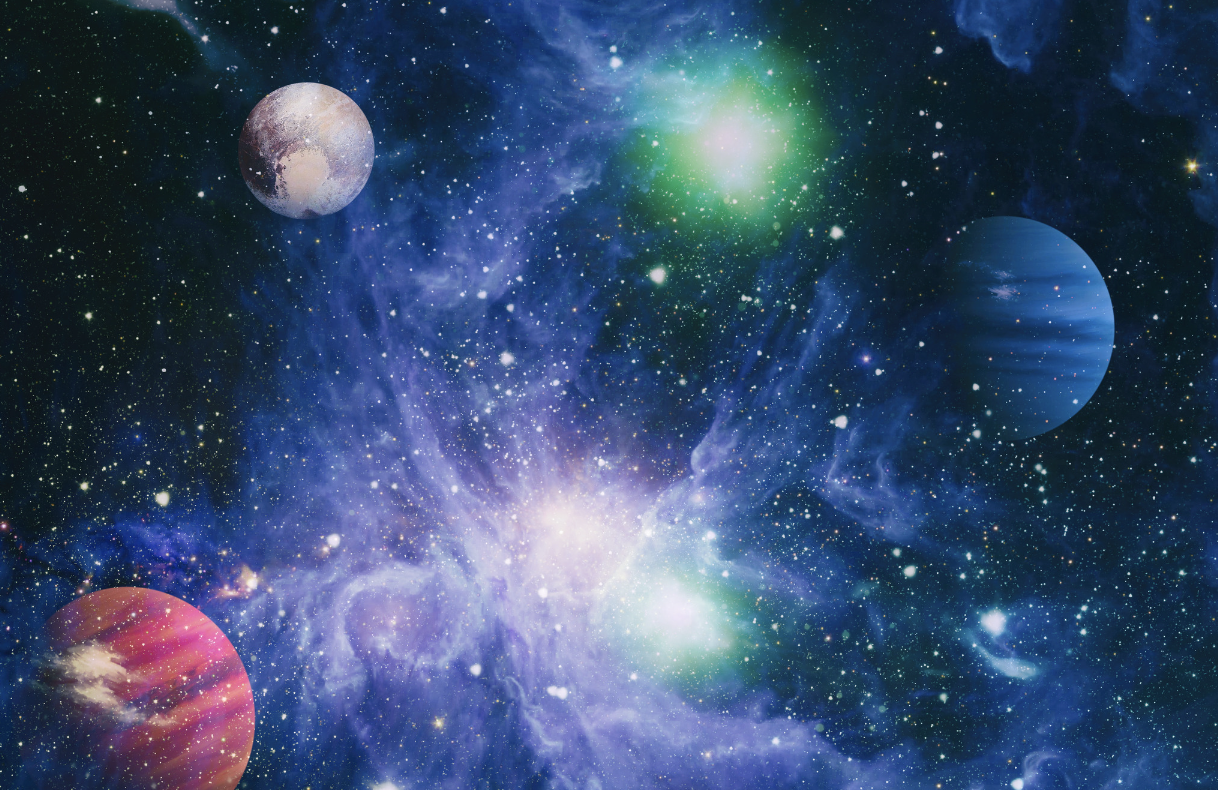 Celestial: anything in outer space
[Speaker Notes: Celestial: anything in outer space]
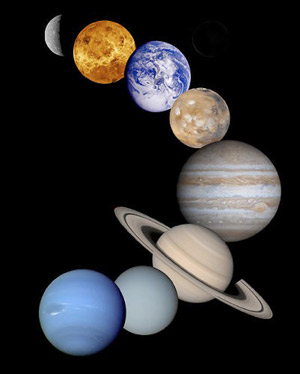 Planet: a big ball of rock or gas that goes around a star
[Speaker Notes: Planet: a big ball of rock or gas that goes around a star

Feedback: Definitions don't always make a lot of sense for students, so the use of clear language is an important strategy.]
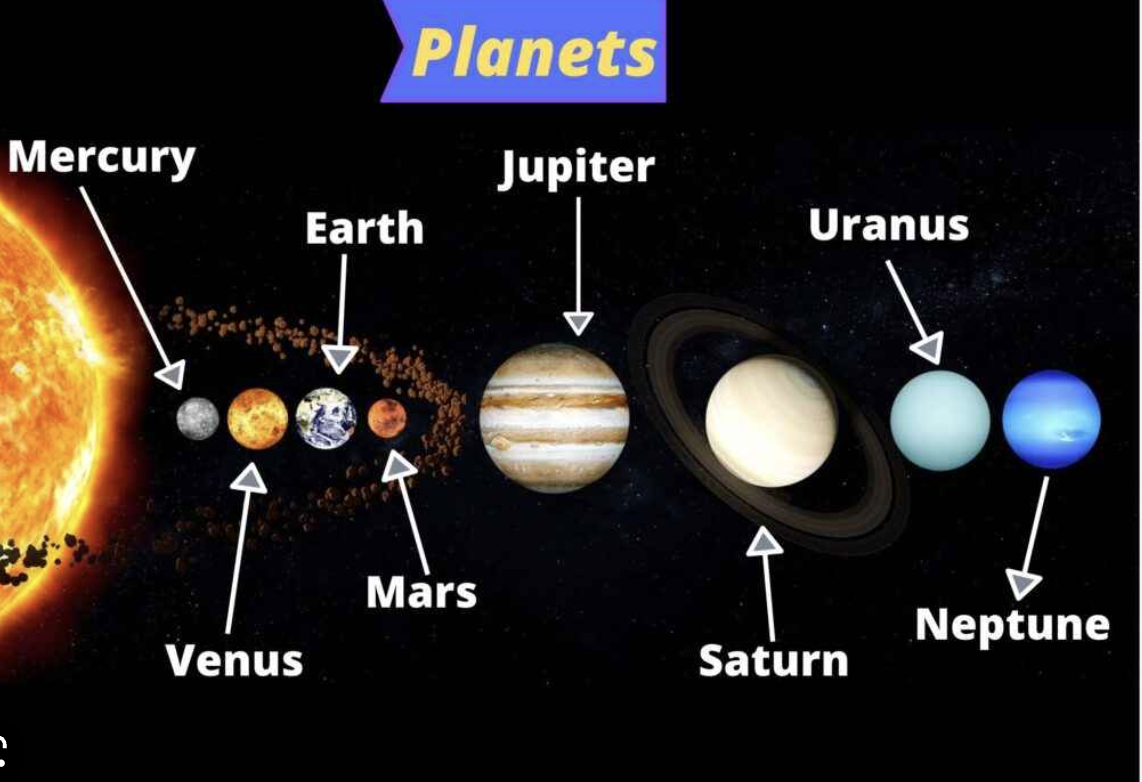 [Speaker Notes: Our solar system has 8 planets that go around the sun. Mercury, Venus, Earth, Mars, Jupiter, Saturn, Uranus, Neptune]
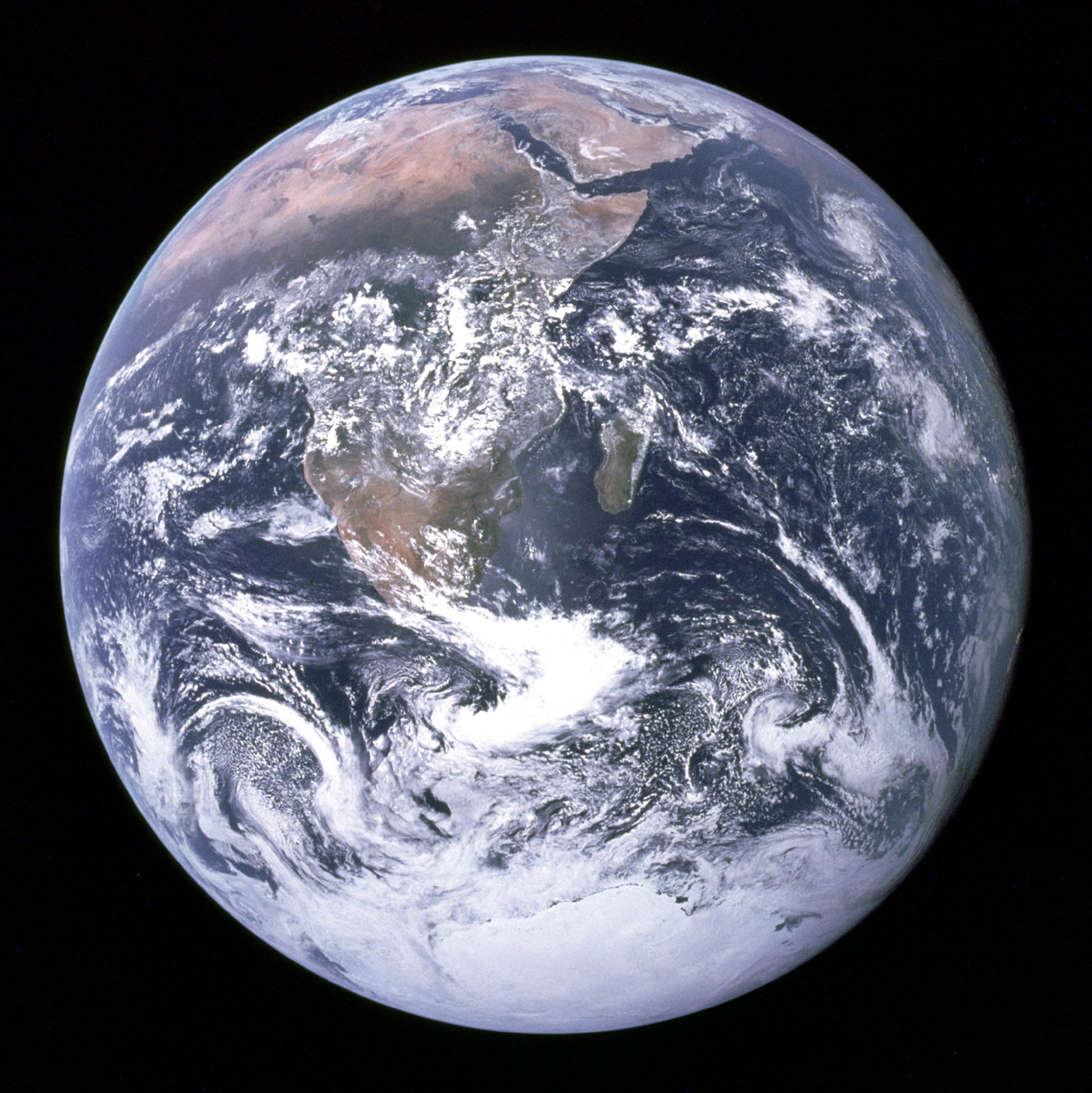 Earth: an inner planet
[Speaker Notes: Earth is the 3rd planet from the sun. It is one of the inner planets. Its surface has mountains, valleys, canyons, plains, and more. Most of the surface is water.]
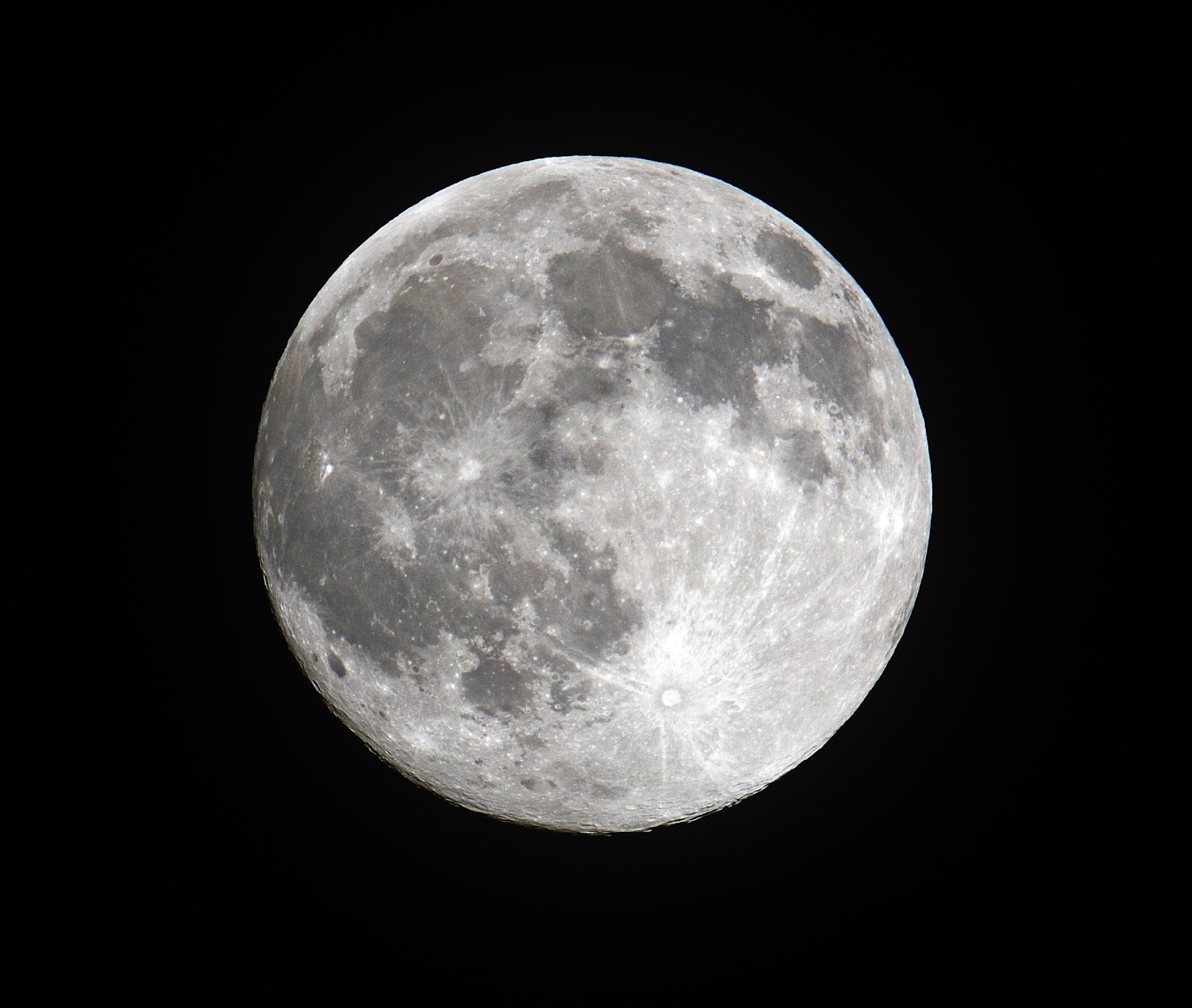 Moon: a natural object that goes around a planet
[Speaker Notes: Moon: a natural object that goes around a planet]
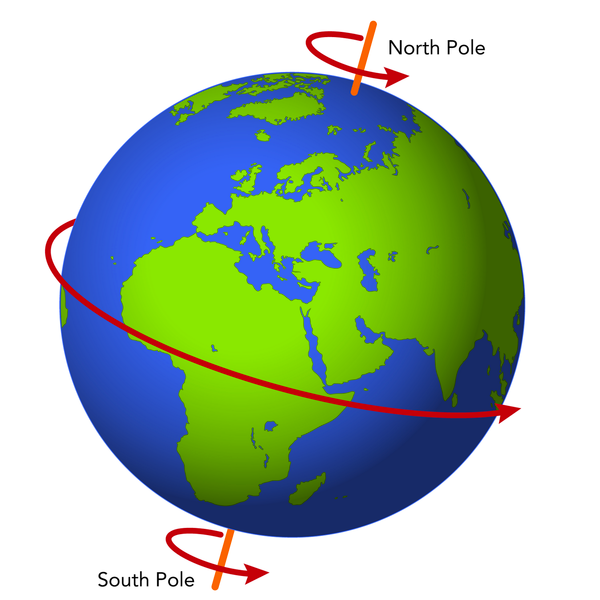 Axis: an imaginary straight line that goes through something and helps it spin or turn
[Speaker Notes: Axis: an imaginary straight line that goes through something and helps it spin or turn]
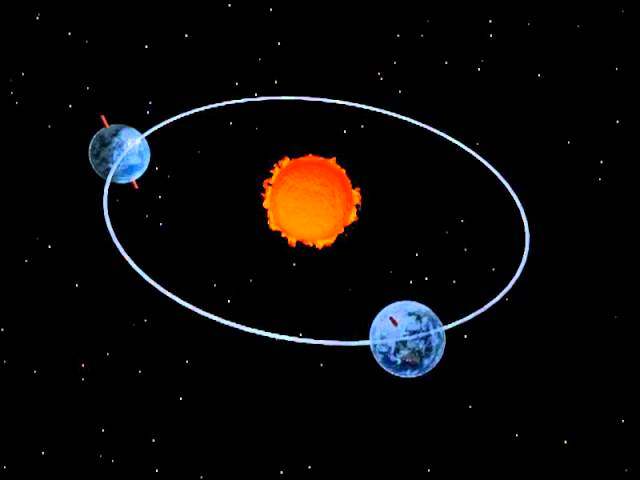 Revolution: movement of a planet around the sun
[Speaker Notes: Revolution is the movement of a planet around the sun.

Feedback: When providing more formal definitions and explicit content, it is helpful to provide students with cues so that they can be prepared and know what to expect.]
[Speaker Notes: Now, let’s pause for a moment to check your understanding.

Feedback: Ensure students participate in this portion of the lesson. Provide plenty of opportunities to respond and engage with the content.]
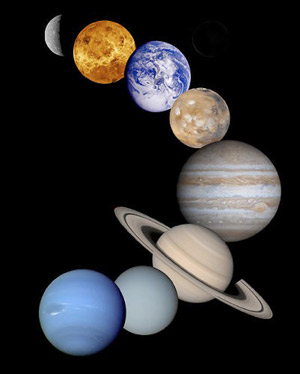 What is a planet?
[Speaker Notes: What is a planet? 

[A planet is a body or object in space that revolves around a star and has a spherical shape.]]
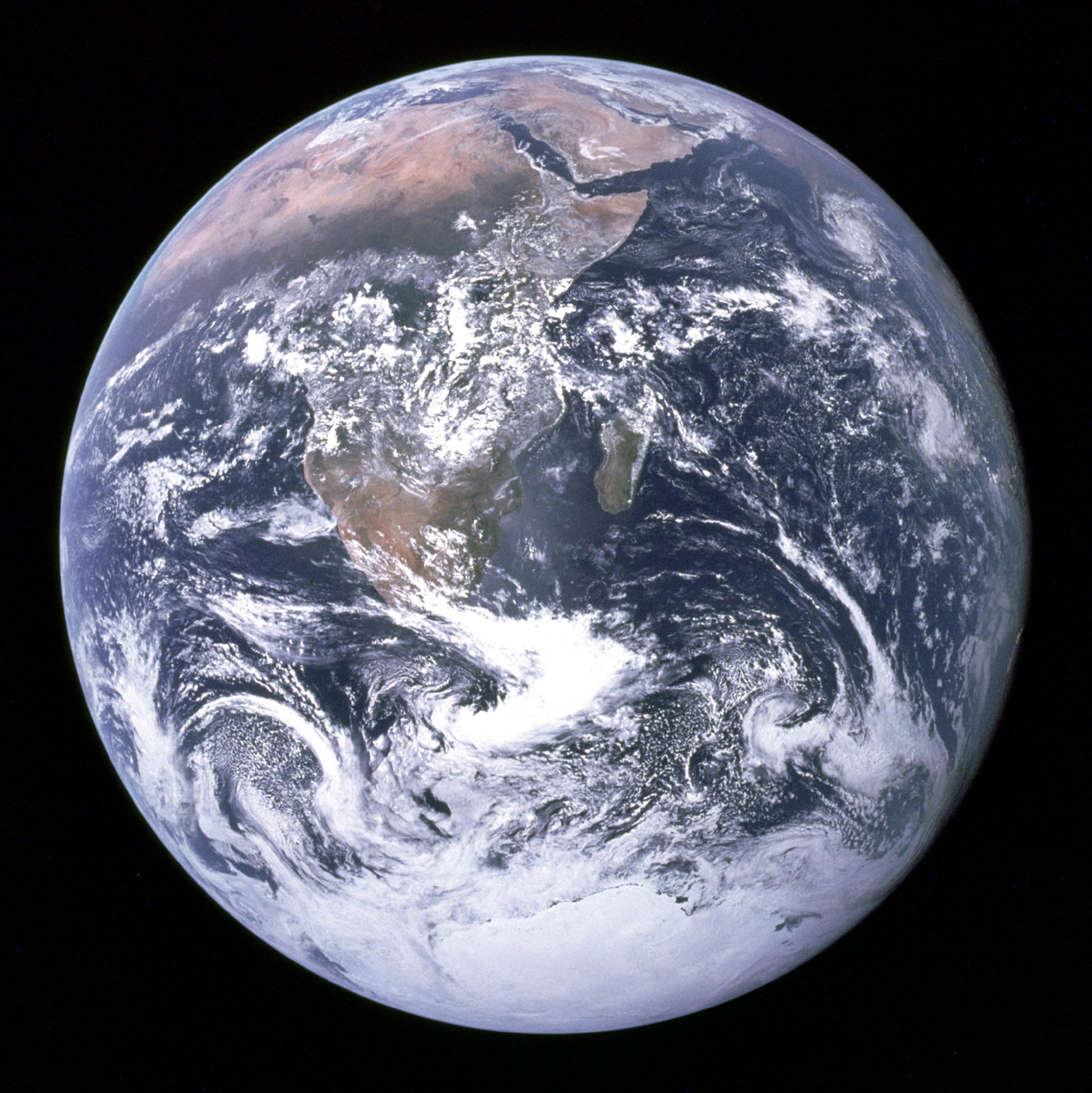 True or False: Earth is an outer planet.
[Speaker Notes: True or False: Earth is an outer planet. 

[False]]
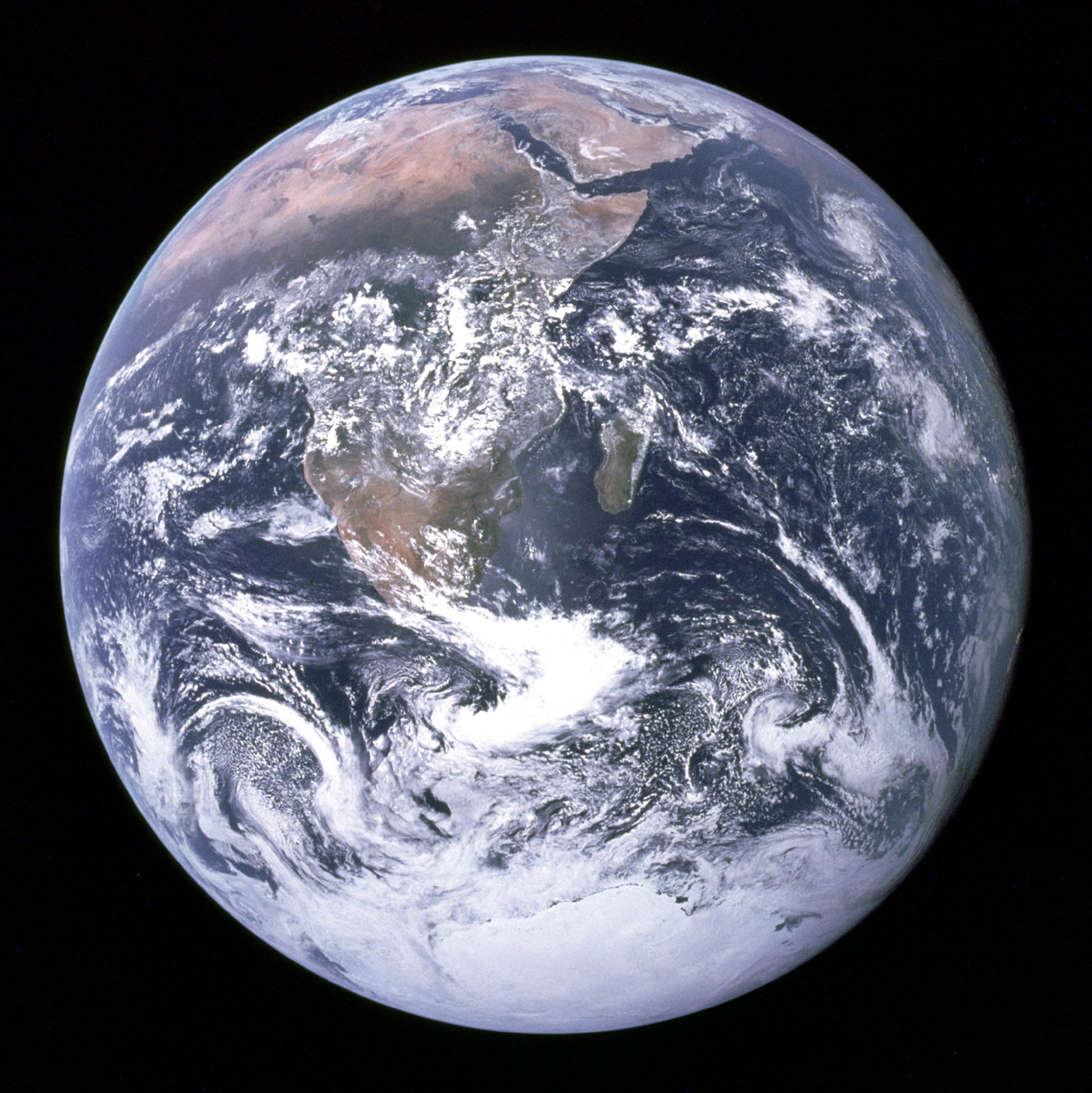 True or False: Earth is an outer planet.
[Speaker Notes: False: Earth is an INNER planet.]
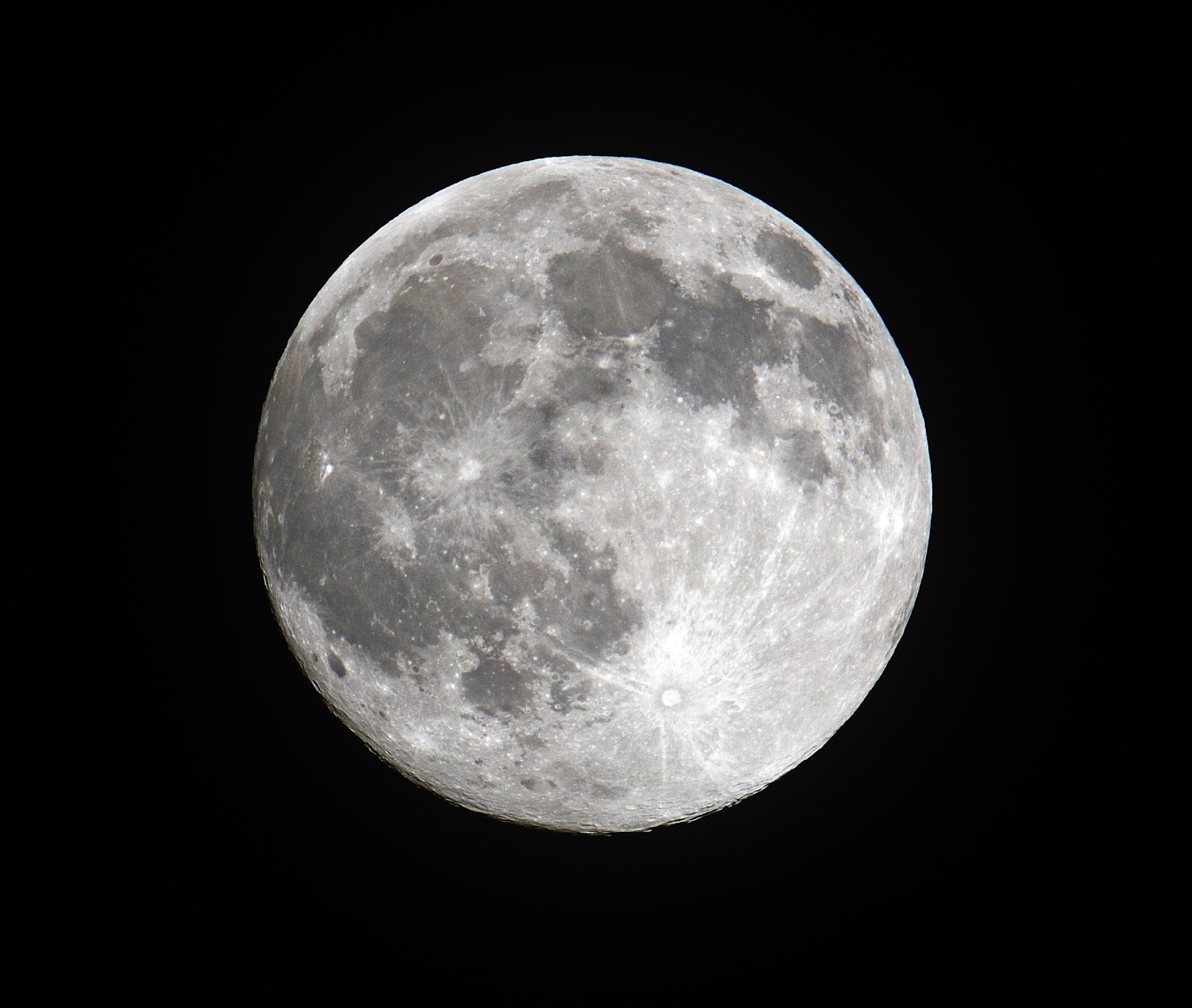 What is a moon?
[Speaker Notes: What is a moon? 

[A moon is a natural object that goes around a planet and reflects light from the sun.]]
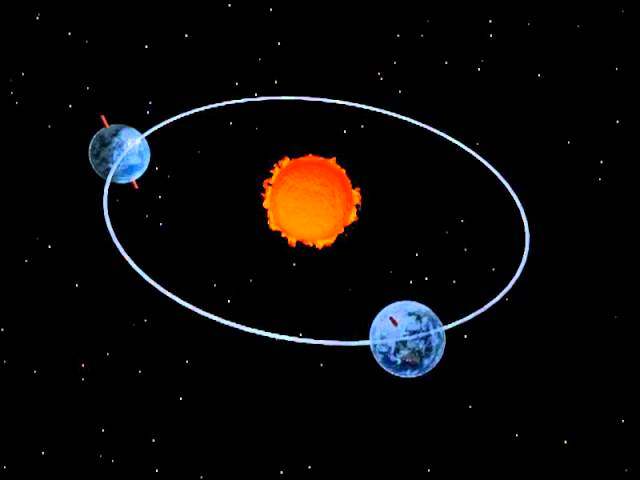 Revolution: movement of a planet around the        .
[Speaker Notes: Revolution is the movement of a planet around the            .]
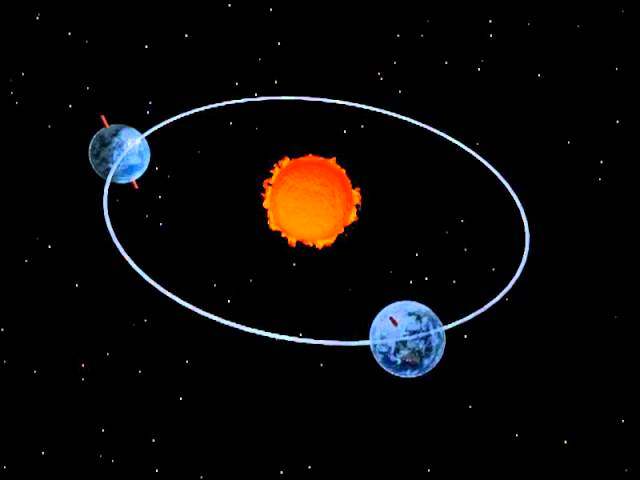 Revolution: movement of a planet around the sun.
[Speaker Notes: Revolution is the movement of a planet around the sun.

Feedback: When providing more formal definitions and explicit content, it is helpful to provide students with cues so that they can be prepared and know what to expect.]
Rotation
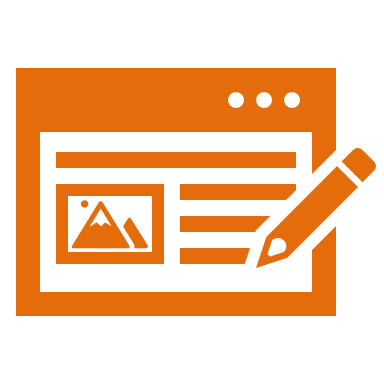 [Speaker Notes: Now that we’ve reviewed, let’s define our new term, rotation.]
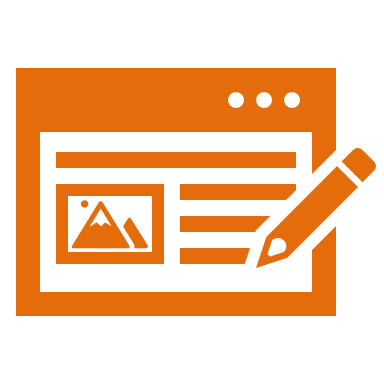 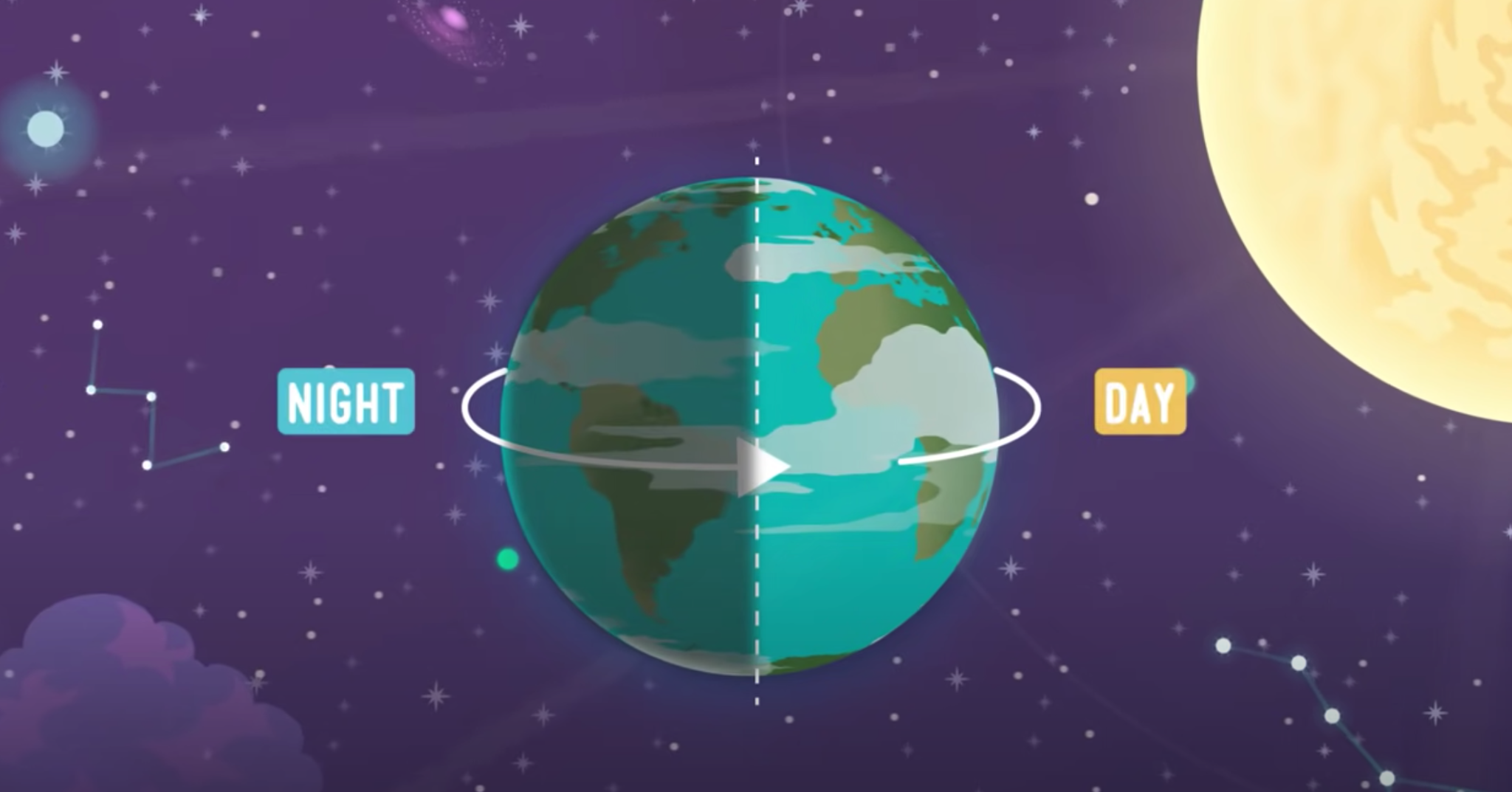 Rotation: the spinning of a celestial body around its own axis
[Speaker Notes: Rotation: the spinning of a celestial body around its own axis

Feedback: When providing more formal definitions and explicit content, it is helpful to provide students with cues so that they can be prepared and know what to expect.]
[Speaker Notes: Let’s check-in for understanding.]
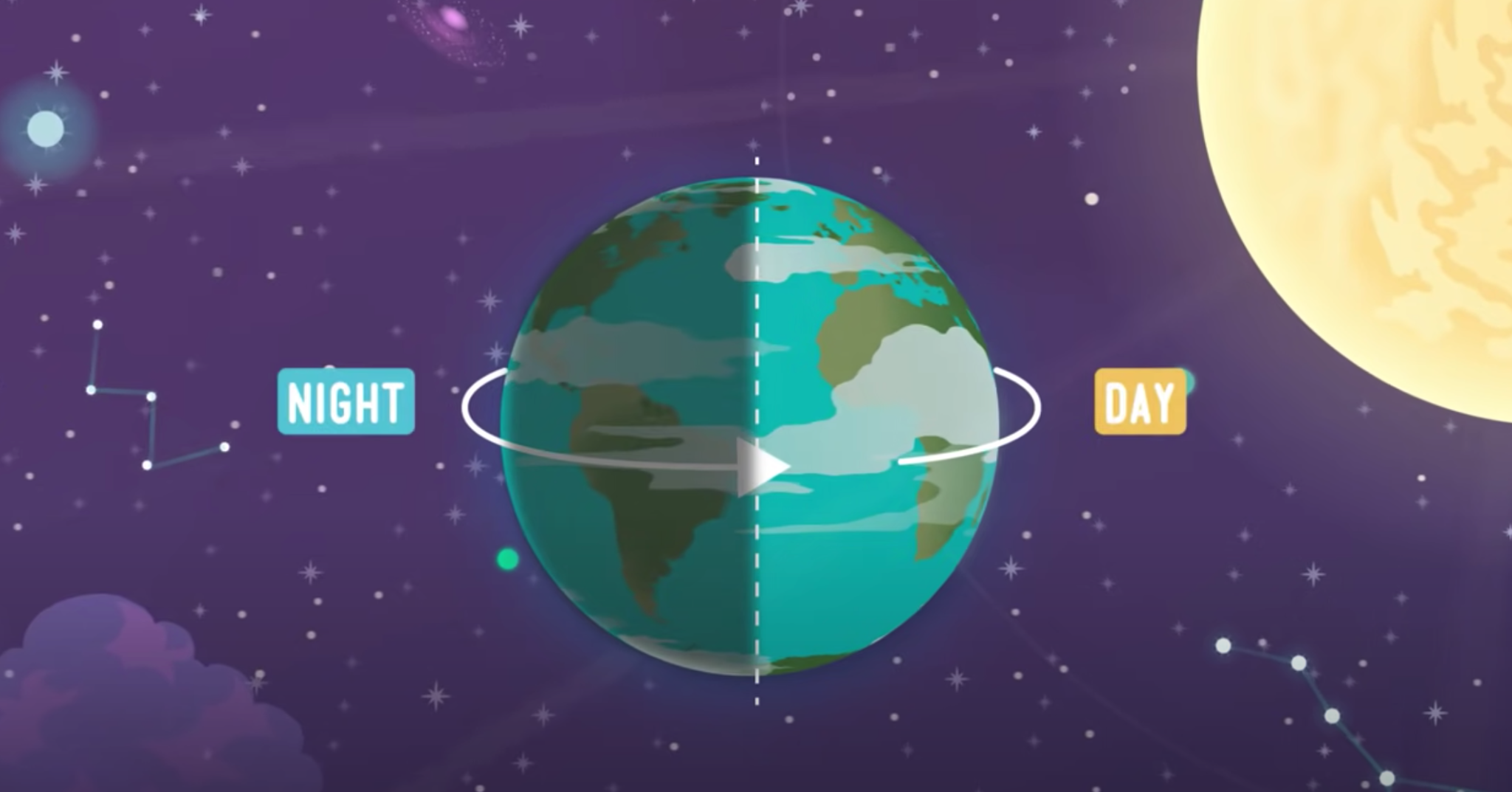 What is a rotation?
[Speaker Notes: What is a rotation?

[the spinning of a celestial body around its own axis]]
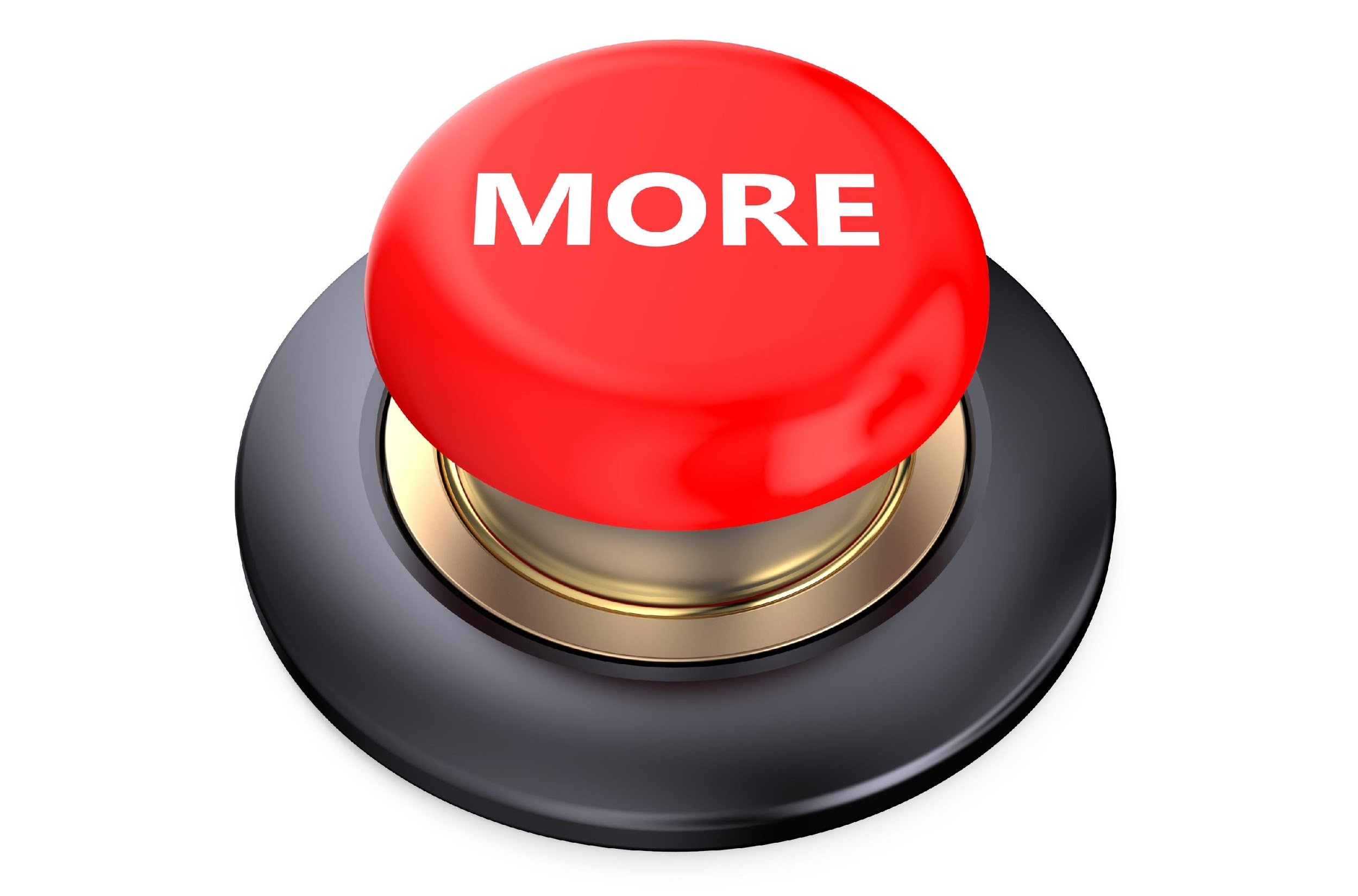 [Speaker Notes: That is the basic definition, but there is a bit more you need to know.]
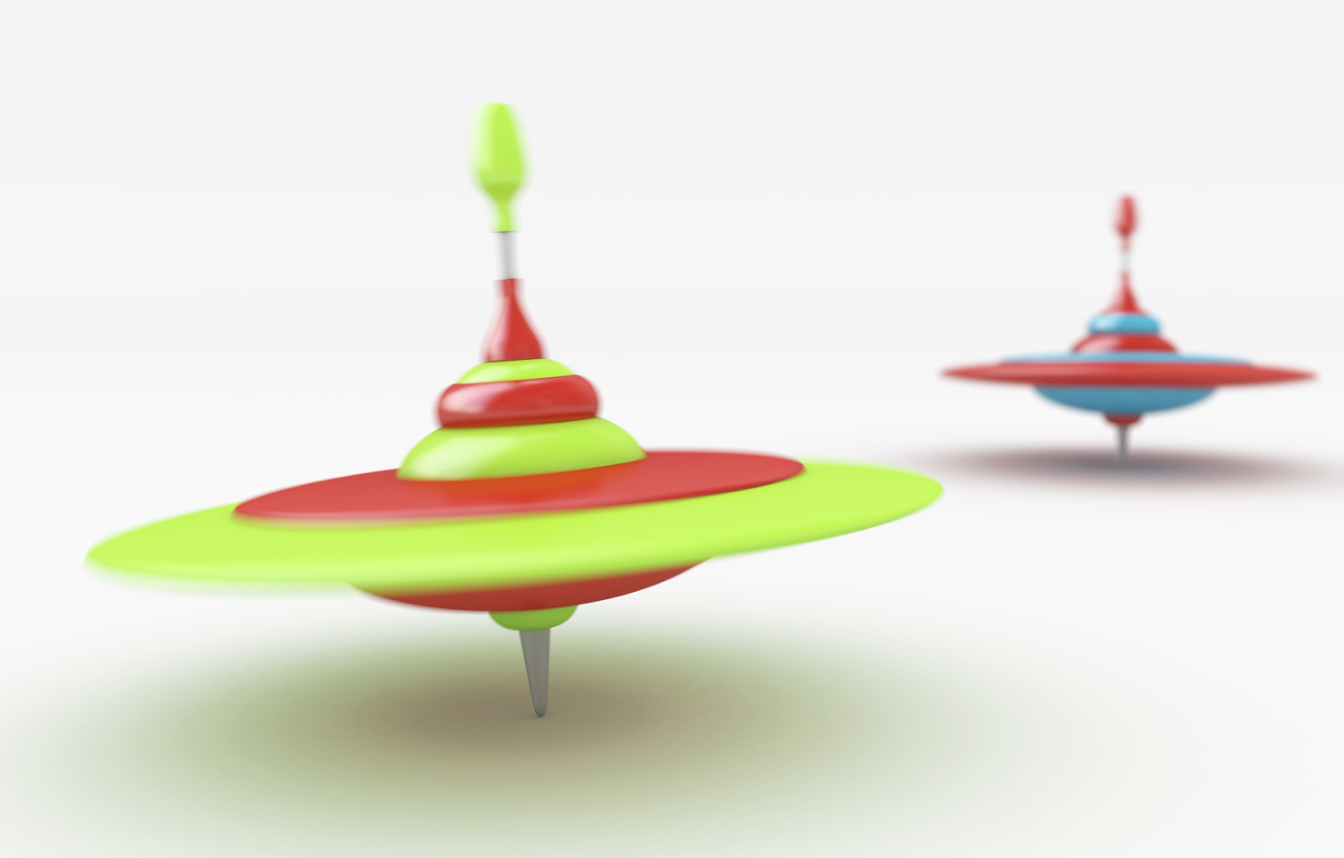 Imagine Earth as a giant top, and the axis is like the rod through its center.
[Speaker Notes: Imagine Earth as a giant top, and the axis is like the rod through its center.]
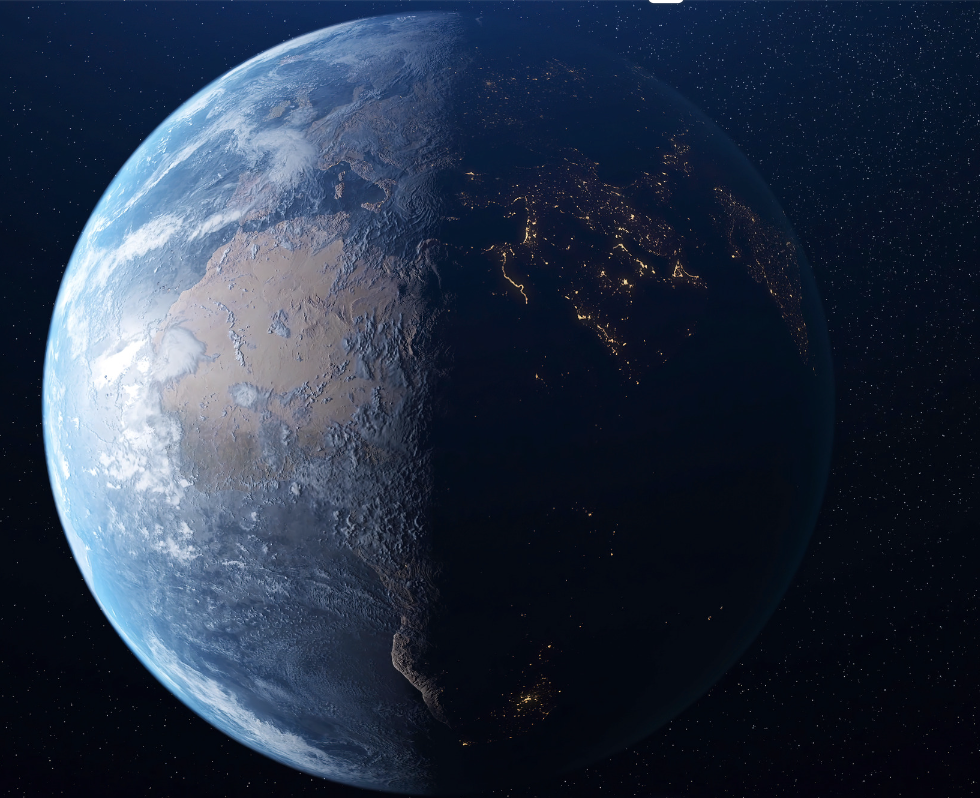 As Earth rotates, the side facing the sun experiences daylight, while the opposite side is in darkness, causing night. The rotation is what gives us our day-and-night cycle.
[Speaker Notes: As Earth rotates, the side facing the sun experiences daylight, while the opposite side is in darkness, causing night. The rotation is what gives us our day-and-night cycle.]
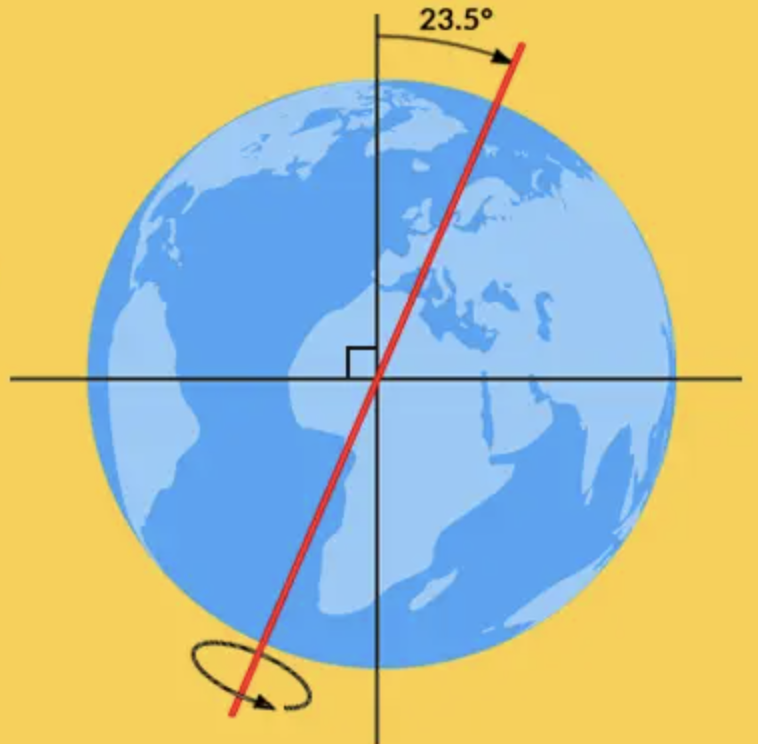 Earth’s axis isn't perfectly straight up and down; it's tilted, leading to the changing seasons as Earth orbits the sun. This spinning motion influences our daily lives, affecting the length of our days and the patterns of daylight we experience.
[Speaker Notes: The axis isn't perfectly straight up and down; it's tilted, leading to the changing seasons as Earth orbits the sun. This spinning motion influences our daily lives, affecting the length of our days and the patterns of daylight we experience.]
[Speaker Notes: Let’s check-in for understanding.]
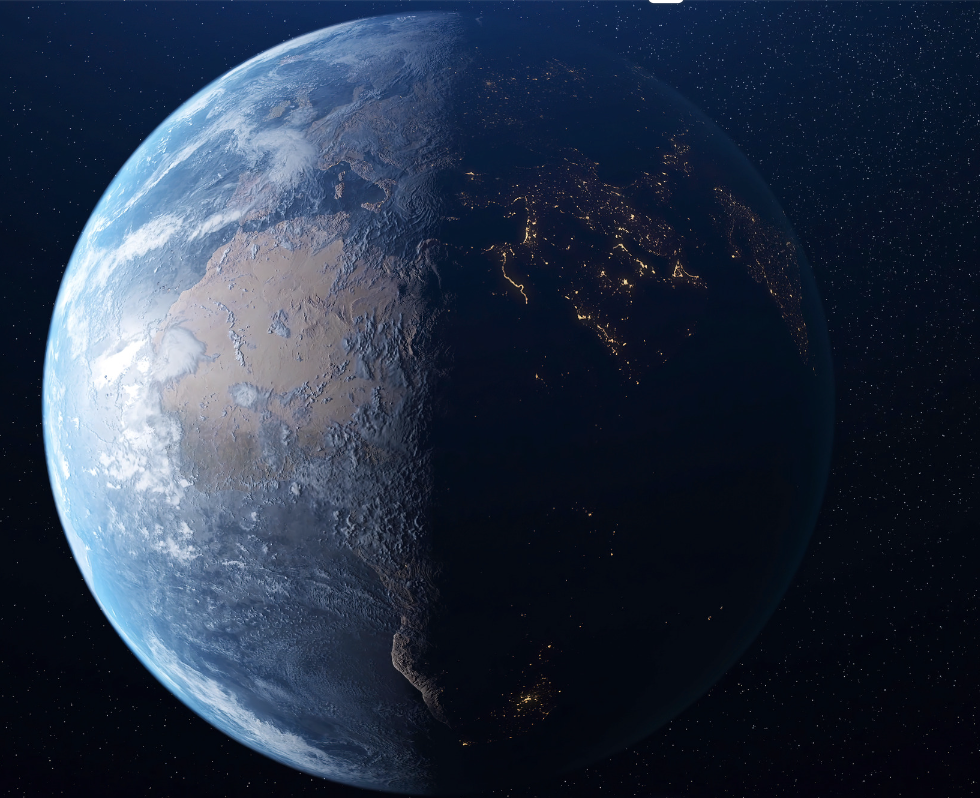 As Earth rotates, the side facing the sun experiences daylight, while the opposite side is in darkness, causing night. The rotation is what gives us our         - and -               cycle.
[Speaker Notes: As Earth rotates, the side facing the sun experiences daylight, while the opposite side is in darkness, causing night. The rotation is what gives us our          - and -                cycle. 

[day, night]]
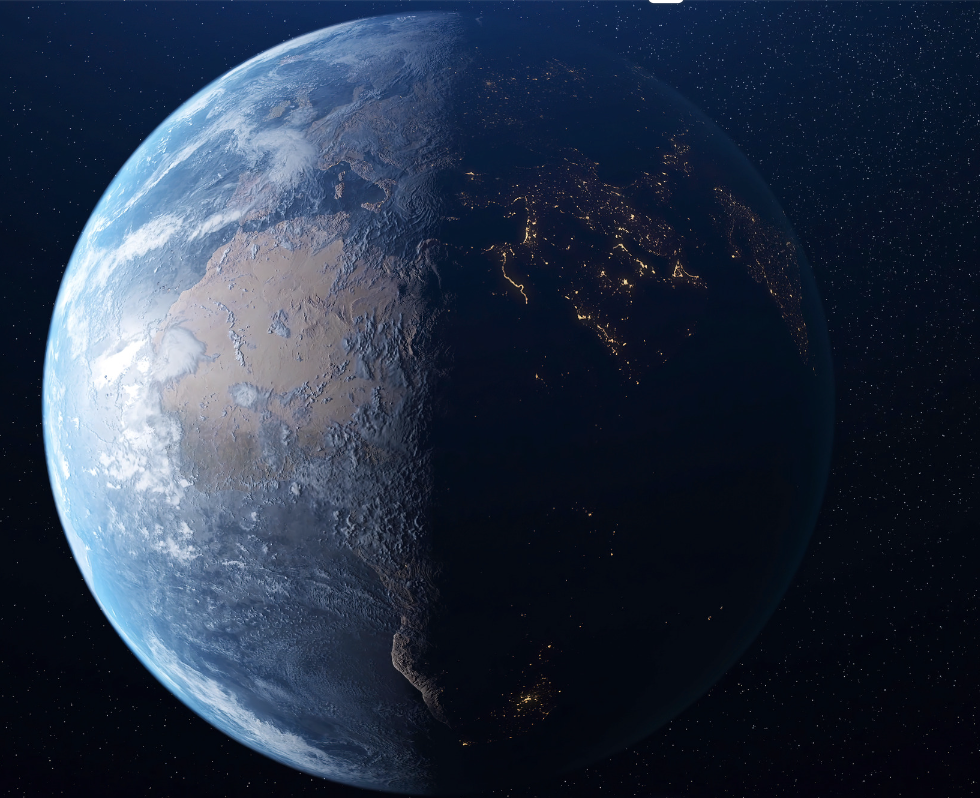 As Earth rotates, the side facing the sun experiences daylight, while the opposite side is in darkness, causing night. The rotation is what gives us our day- and - night cycle.
[Speaker Notes: As Earth rotates, the side facing the sun experiences daylight, while the opposite side is in darkness, causing night. The rotation is what gives us our day- and - night cycle.]
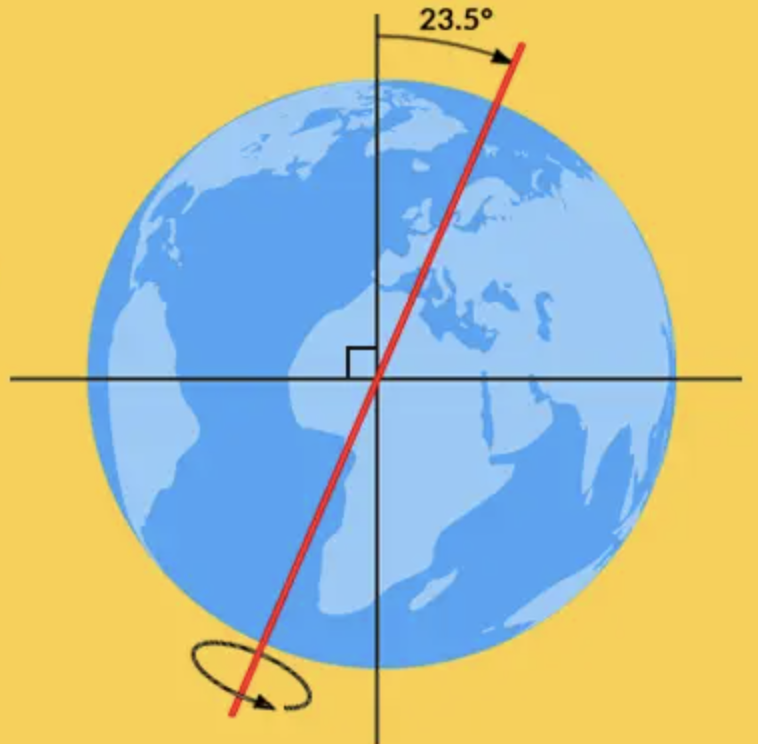 True or False: Earth’s axis is perfectly straight up and down.
[Speaker Notes: True or False: Earth’s axis is perfectly straight up and down.

[False]]
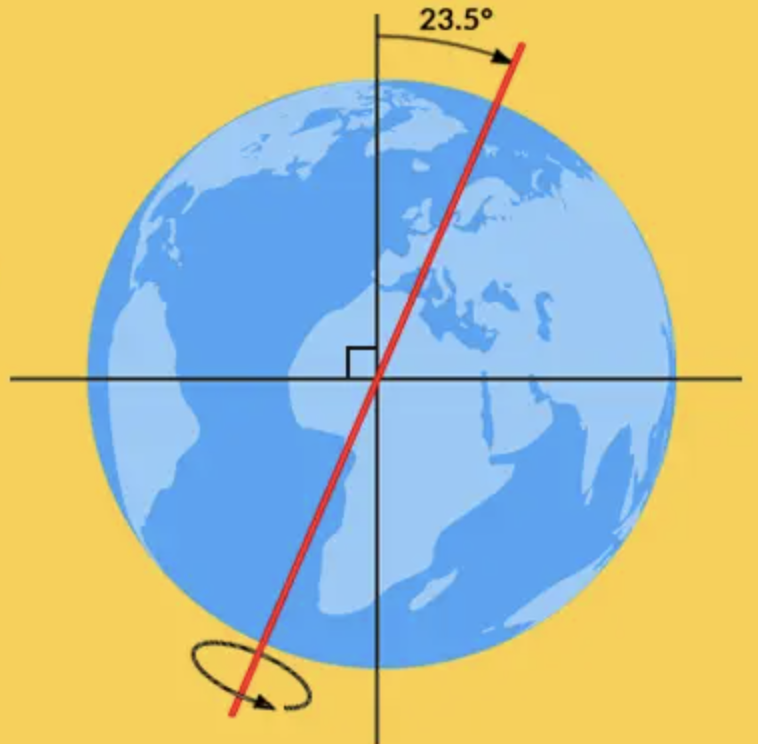 True or False: Earth’s axis is perfectly straight up and down.
[Speaker Notes: False: Earth’s axis isn't perfectly straight up and down; it's tilted.]
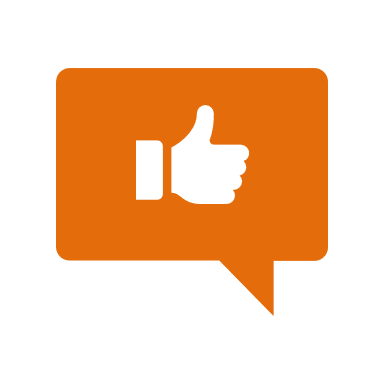 [Speaker Notes: Now, let’s talk about some examples of revolution.

Feedback: It is important to not only introduce an example of the term but also include images to go along with it, this is a great way to help students make connections.]
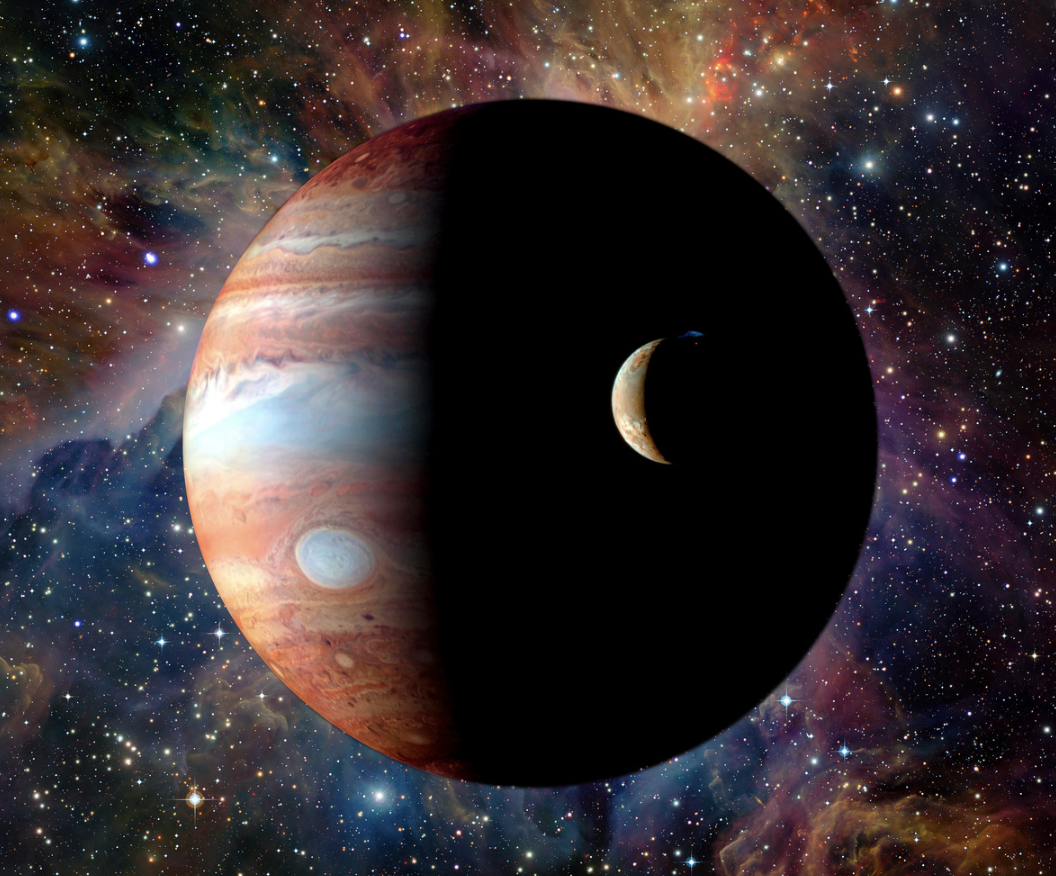 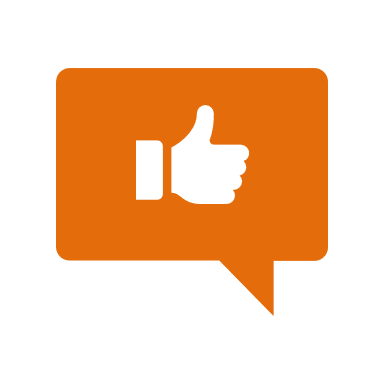 An example of another planet’s rotation is Jupiter. Jupiter is a gas giant and has a relatively fast rotation. It completes one rotation in just under 10 hours.
[Speaker Notes: An example of another planet’s rotation is Jupiter. Jupiter is a gas giant and has a relatively fast rotation. It completes one rotation in just under 10 hours.]
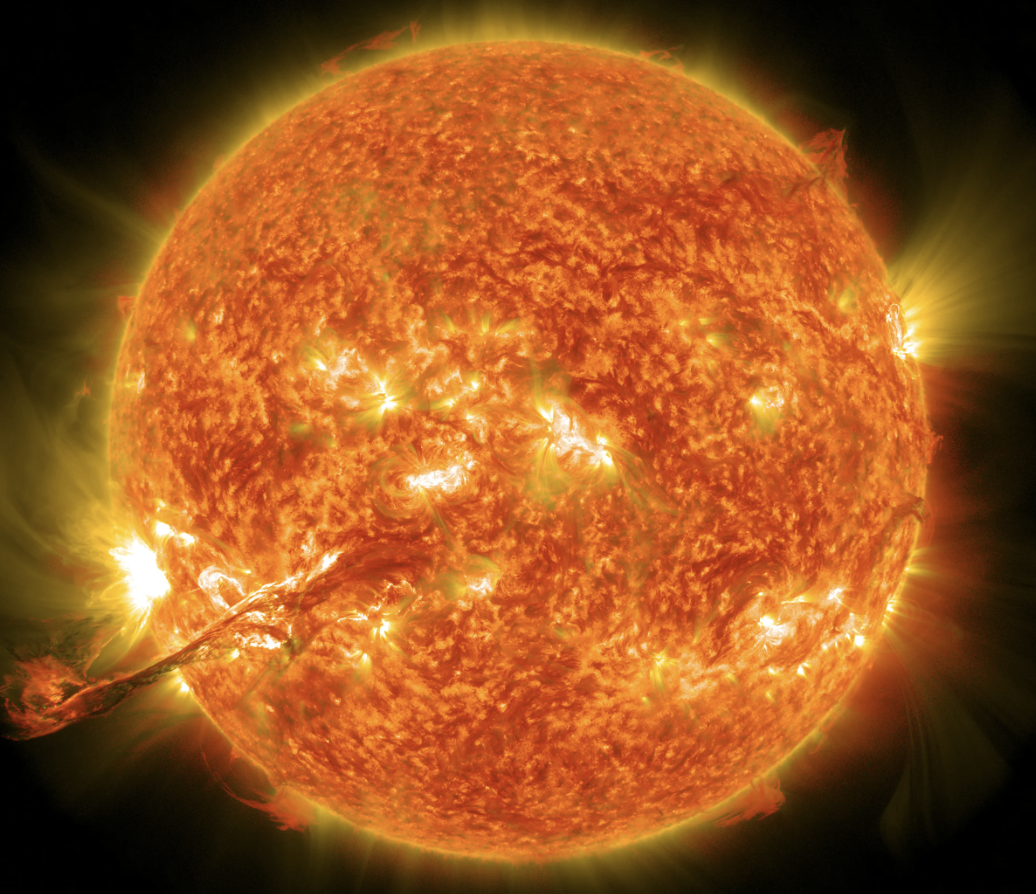 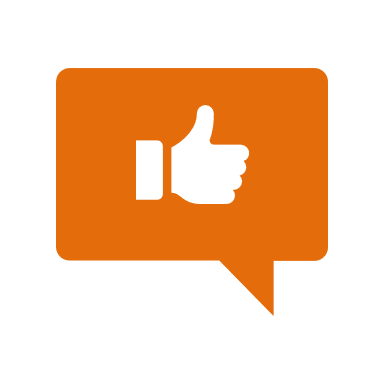 Another example of rotation in space is the Sun. While the Sun is not a solid body, it undergoes rotation. The equator of the Sun rotates at a faster rate than its poles.
[Speaker Notes: Another example of rotation in space is the Sun. While the Sun is not a solid body, it undergoes rotation. The equator of the Sun rotates at a faster rate than its poles.]
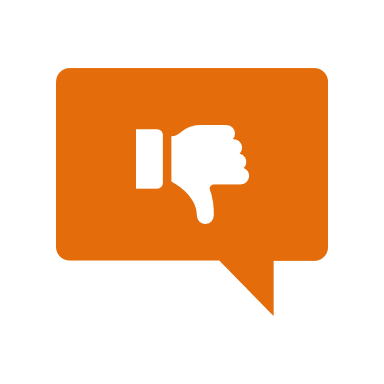 [Speaker Notes: Next, let’s talk about some non-examples of revolution.

Feedback: Take a moment to explicitly distinguish between the similarities of the non-examples and the vocabulary term you were covering today. This helped students resolve any misconceptions they may have.]
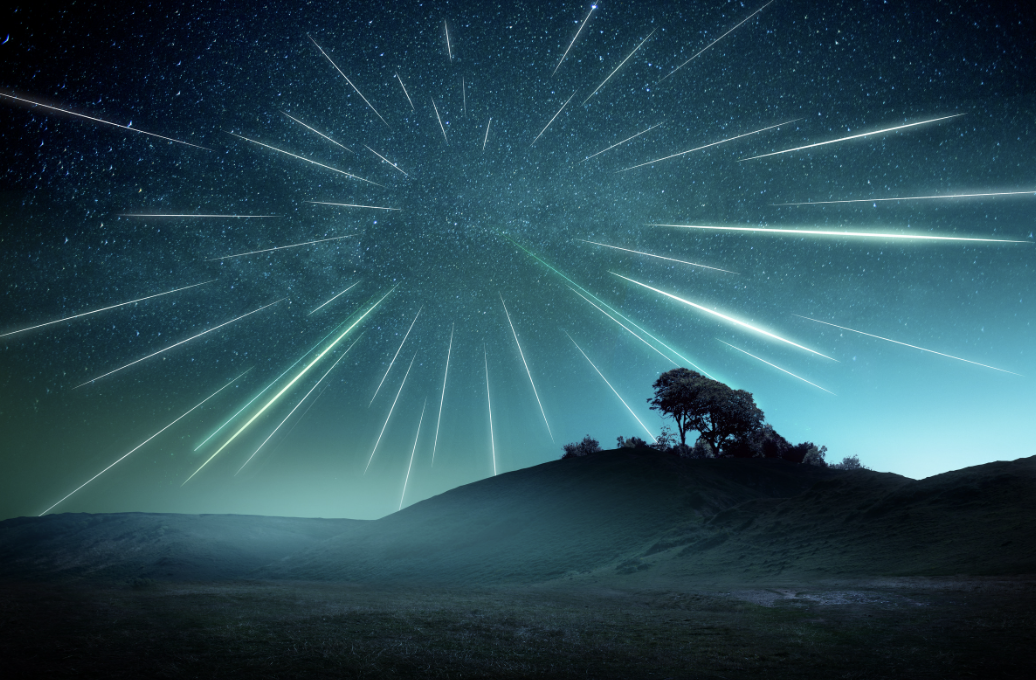 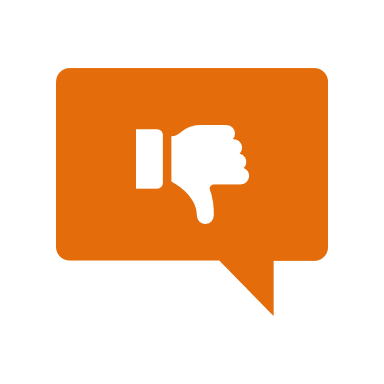 Shooting meteors are NOT an example of a rotation. The streaks of light produced by meteors entering Earth's atmosphere are due to their rapid movement, not their rotation.
[Speaker Notes: Shooting meteors are NOT an example of a rotation. The streaks of light produced by meteors entering Earth's atmosphere are due to their rapid movement, not their rotation.]
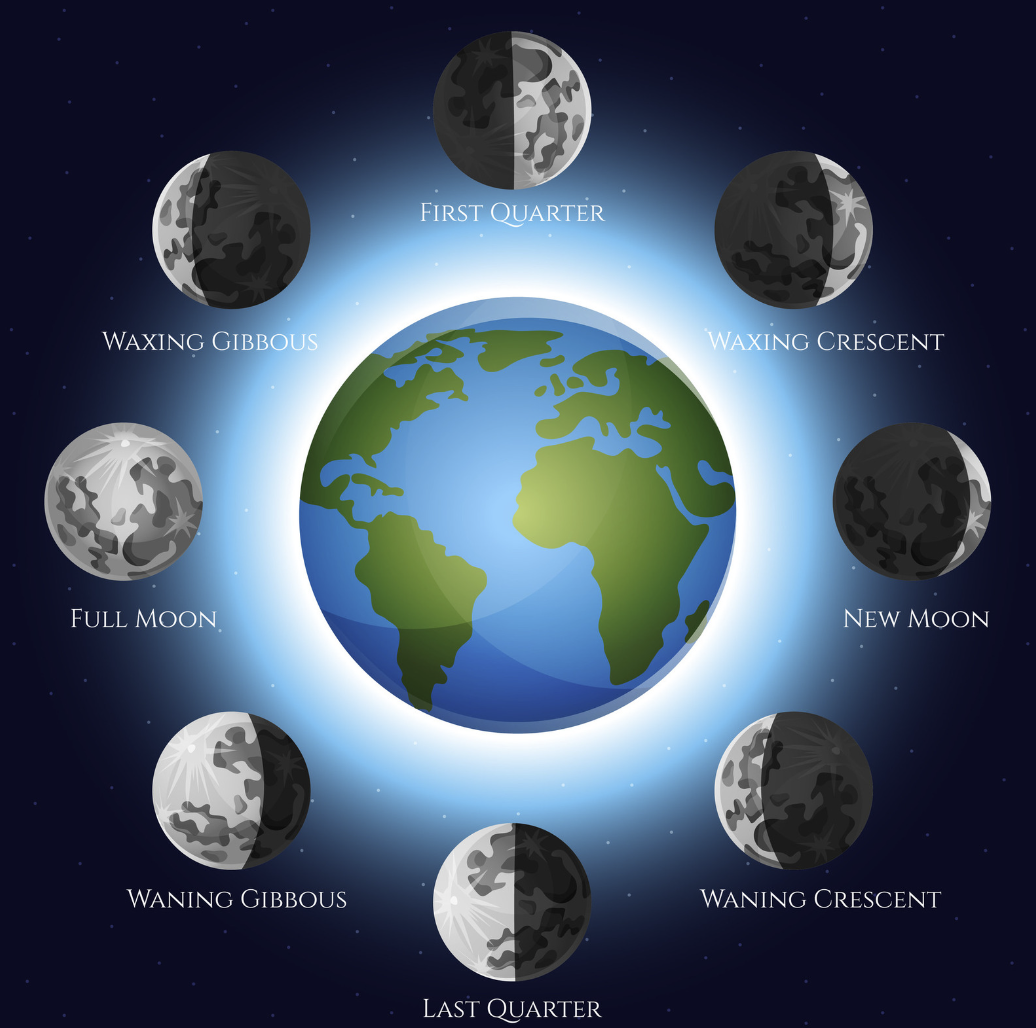 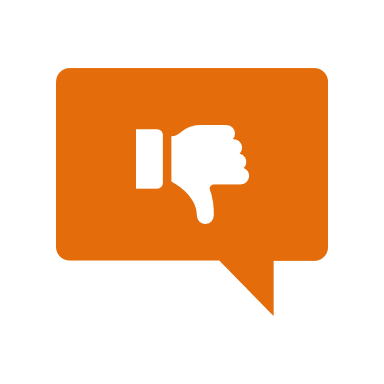 Moon phases are also NOT an example of a rotation. The changing phases of the Moon are caused by its orbit around the Earth, not its rotation on its axis. The Moon is tidally locked to Earth, showing the same face.
[Speaker Notes: Moon phases are also NOT an example of a rotation. The changing phases of the Moon are caused by its orbit around the Earth, not its rotation on its axis. The Moon is tidally locked to Earth, showing the same face.]
[Speaker Notes: Let’s check-in for understanding.]
Why are shooting meteors and moon phases NOT examples of rotation?
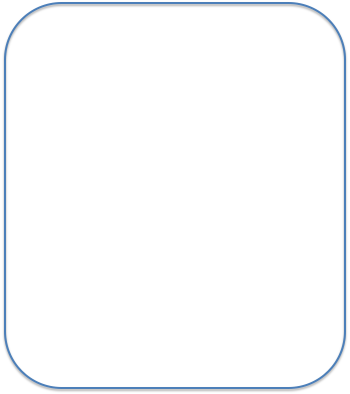 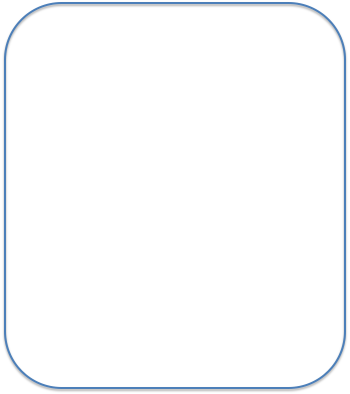 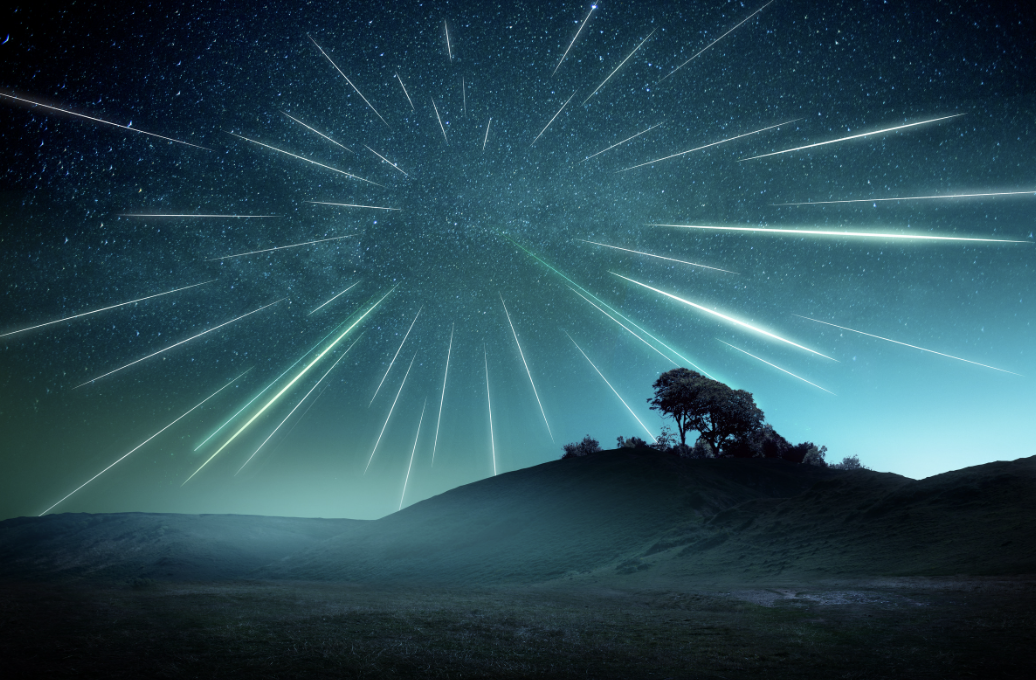 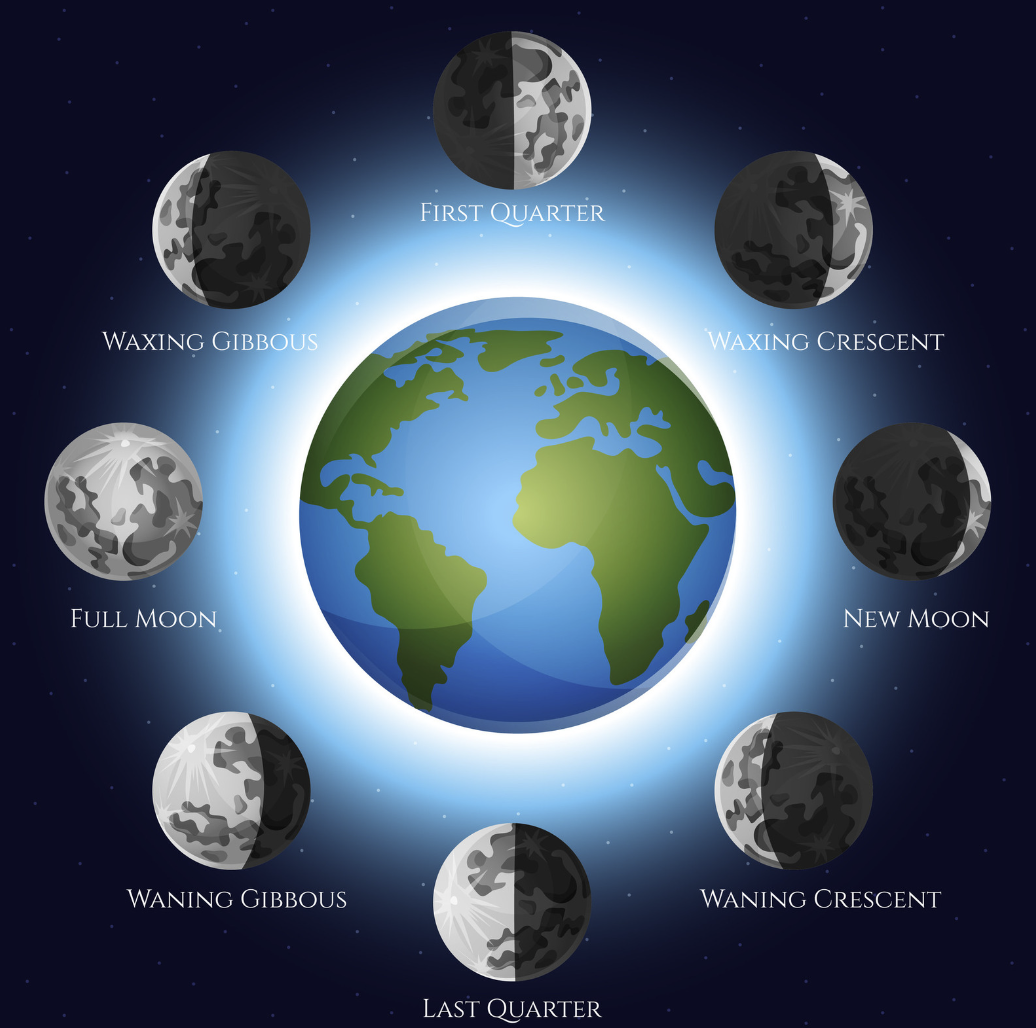 [Speaker Notes: Why are shooting meteors and moon phases NOT examples of rotation?

[Shooting meteors enter the Earth’s atmosphere due to their rapid movement/speed, not their rotation. Moon phases are caused by the moon’s orbit around the Earth, not the moon’s rotation.]]
Remember!!!
[Speaker Notes: However, remember!

Feedback: Repeating important information is a great way to draw students' attention to key content.]
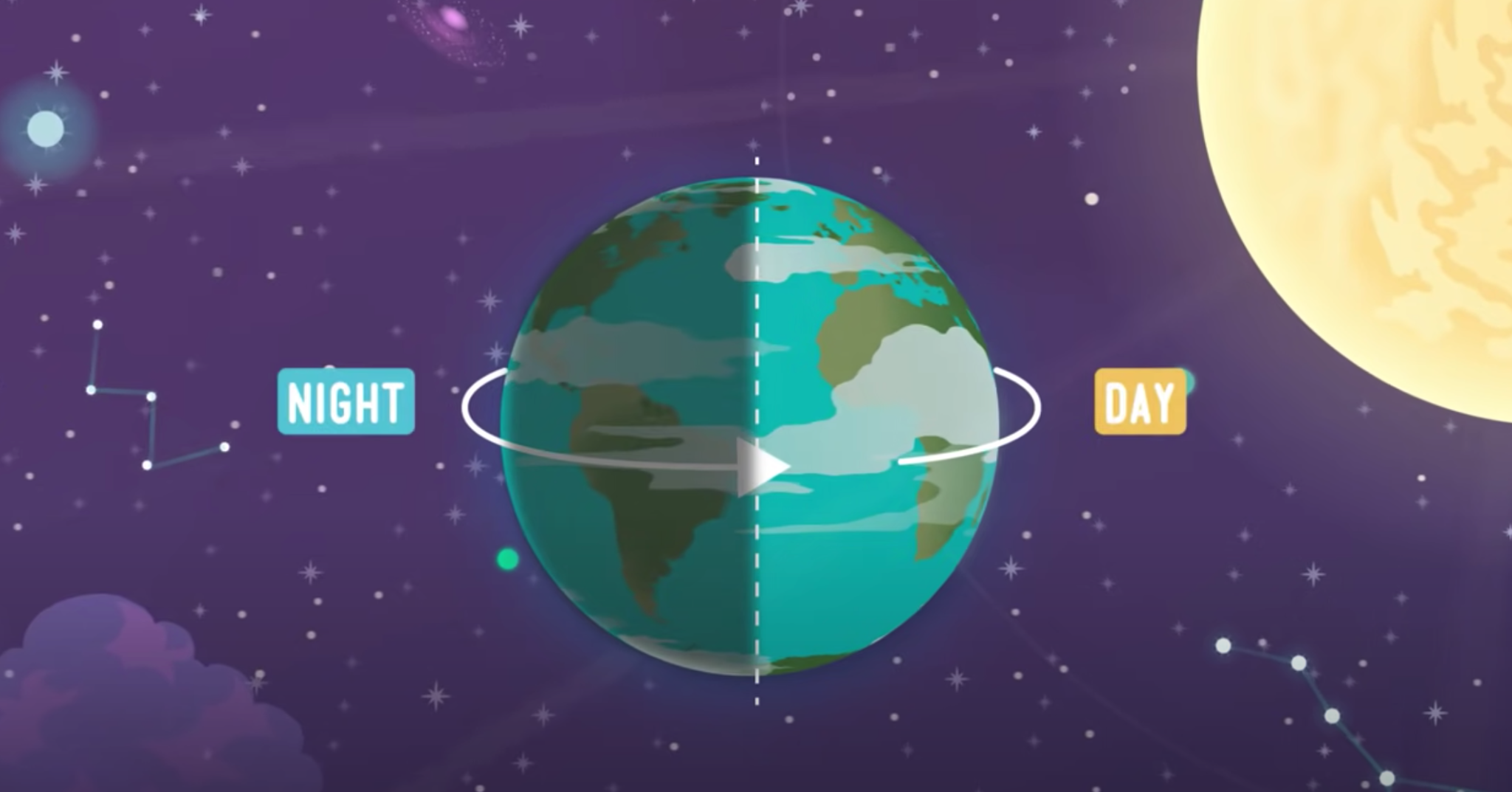 Rotation: the spinning of a celestial body around its own axis
[Speaker Notes: Rotation: the spinning of a celestial body around its own axis

Feedback: When providing more formal definitions and explicit content, it is helpful to provide students with cues so that they can be prepared and know what to expect.]
[Speaker Notes: We will now complete this concept map, called a Frayer model, to summarize and further clarify what you have learned about the term thermometer.]
Picture
Definition
Rotation
How does Earth’s rotation impact my life?
Example
[Speaker Notes: To complete the Frayer model, we will choose from four choices the correct picture, definition, example, and response to the question, “How does Earth’s rotation impact my life?” Select the best response for each question using the information you just learned. As we select responses, we will see how this model looks filled in for the term a rotation.]
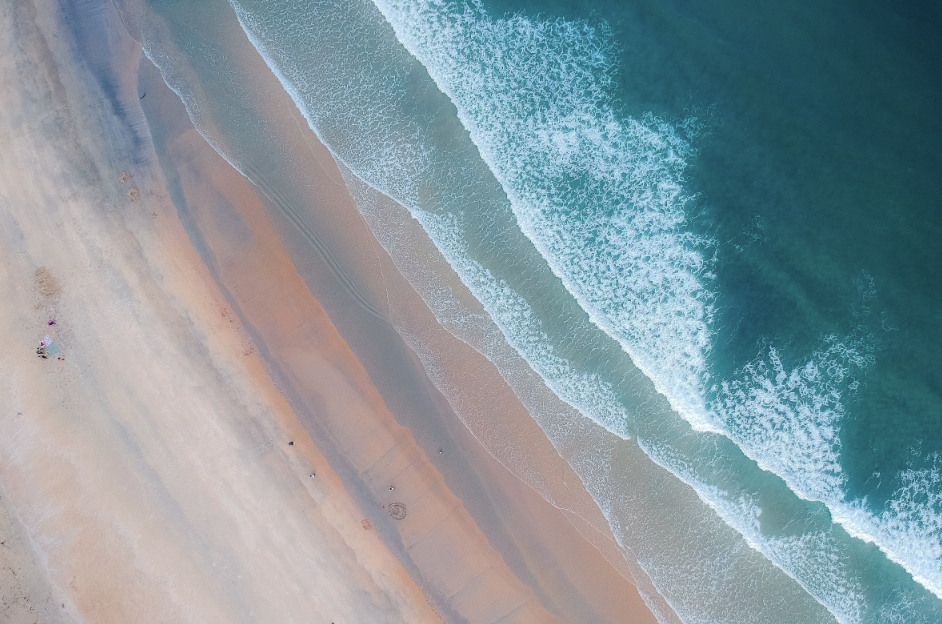 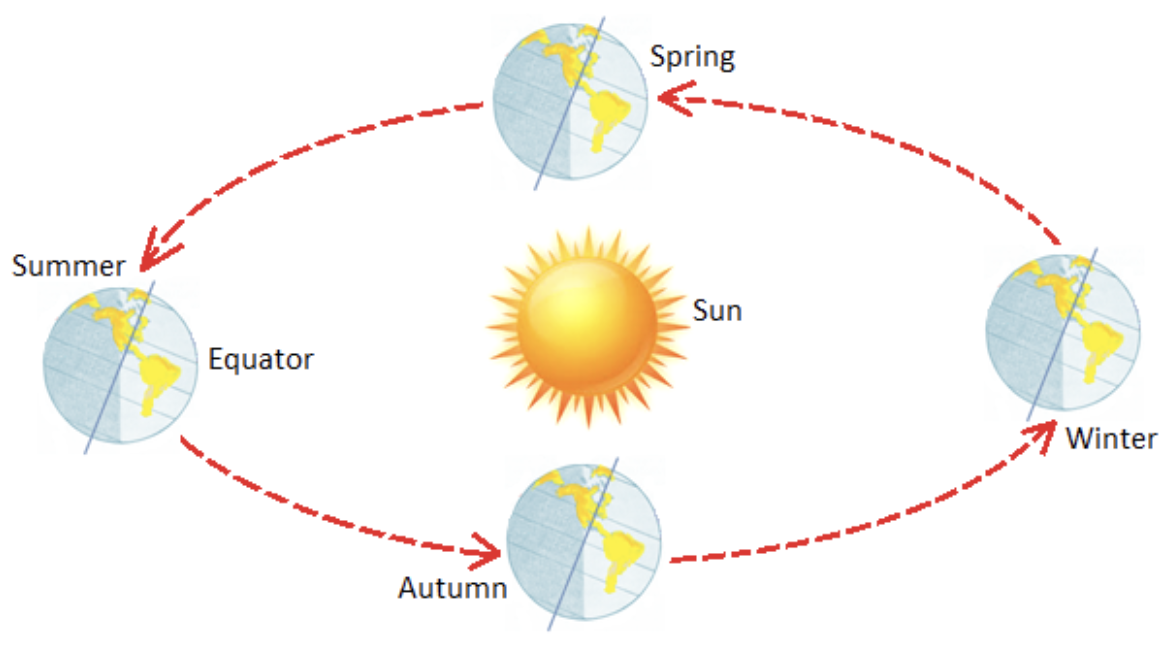 Directions: Click on the correct picture of a Rotation from these 4 choices.
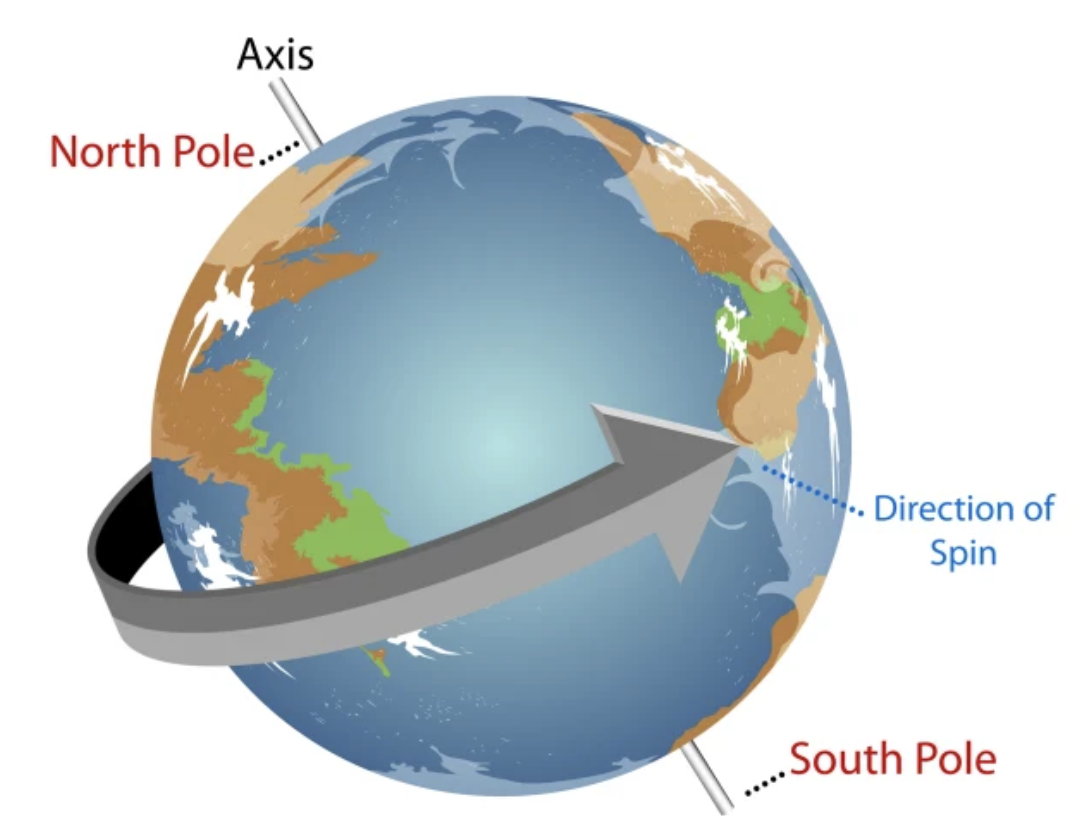 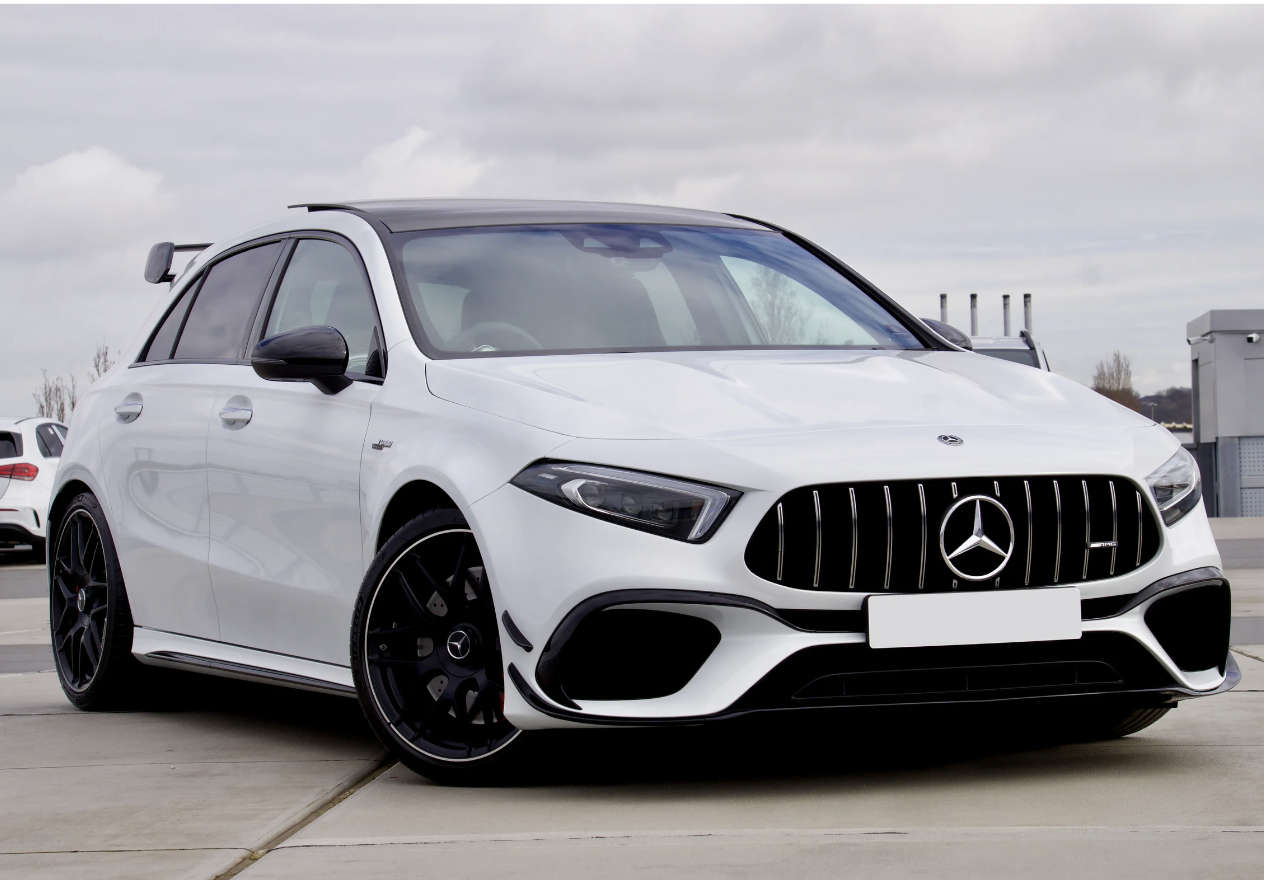 [Speaker Notes: Click on the one correct picture of a Rotation from these four choices]
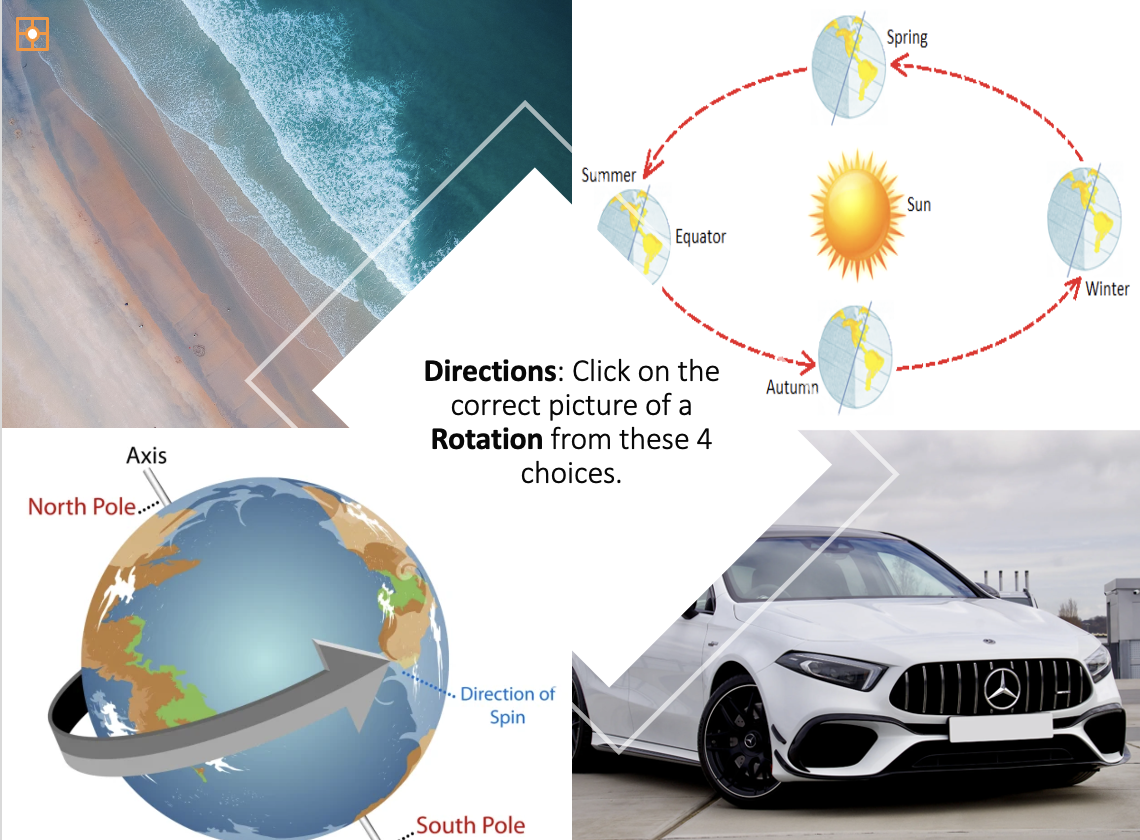 [Speaker Notes: You are correct! This is a picture of a rotation; it is the earth spinning on its axis]
Picture
Definition
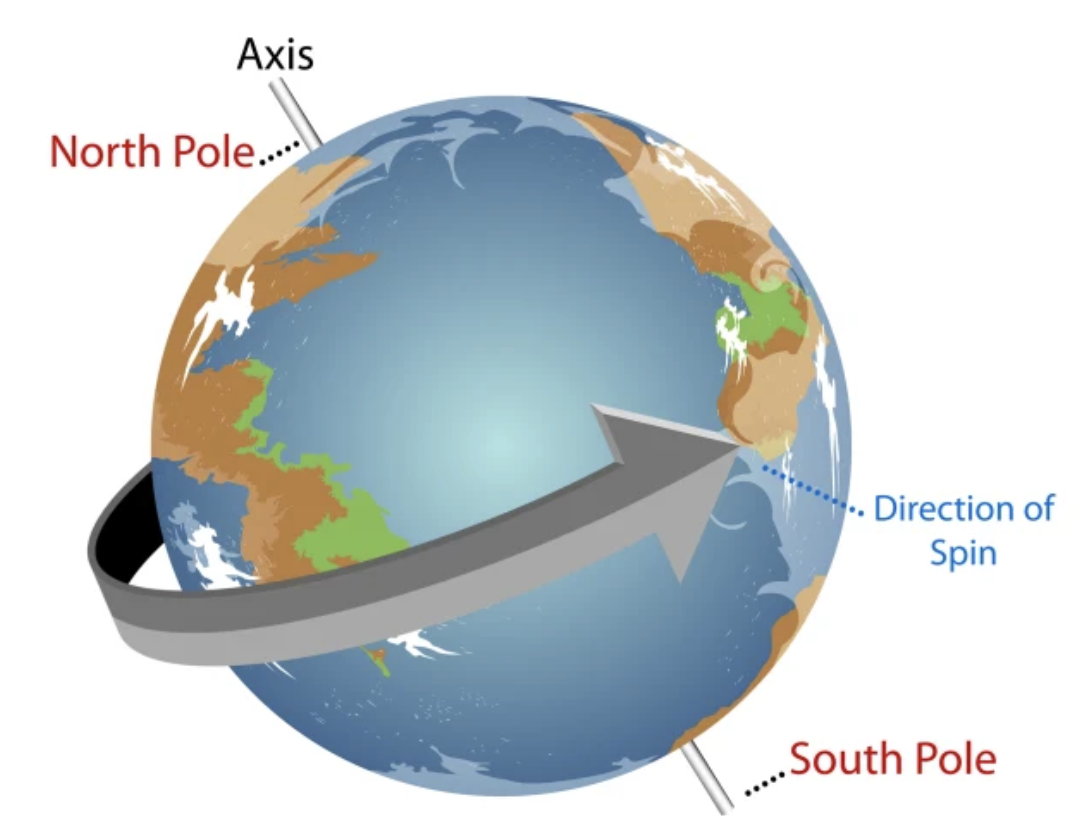 Rotation
How does Earth’s rotation impact my life?
Example
[Speaker Notes: Here is the Frayer Model filled in with a picture of the Earth’s rotation]
Directions: Click on the correct definition of Rotation from the choices below.
A
The spinning of a celestial body around its own axis
The necessary life process that transforms light energy into chemical energy
B
C
Matter that settles to the bottom of a body of water
D
The movement of a planet around the sun
[Speaker Notes: Choose the correct definition of Rotation from these four choices]
Directions: Click on the correct definition of Rotation from the choices below.
A
The spinning of a celestial body around its own axis
The necessary life process that transforms light energy into chemical energy
B
C
Matter that settles to the bottom of a body of water
D
The movement of a planet around the sun
[Speaker Notes: You are correct! A rotation is the spinning of a celestial body around its own axis.]
Picture
Definition
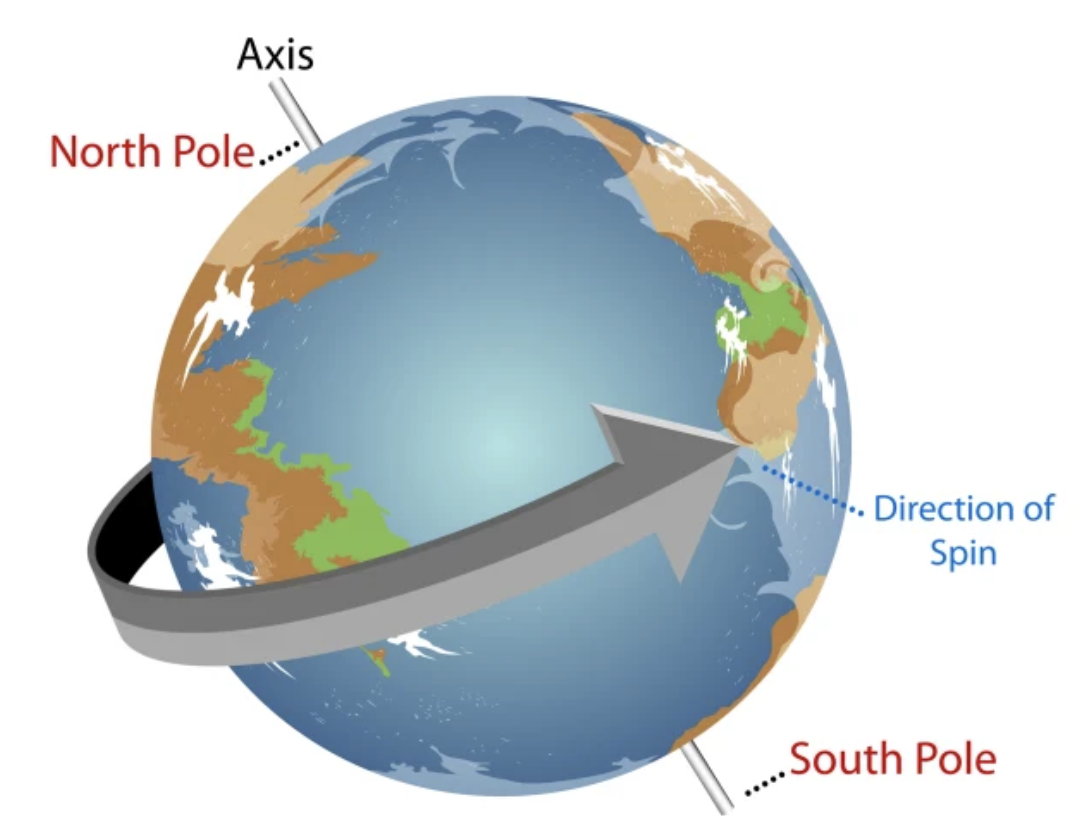 The spinning of a celestial body around its own axis
Rotation
How does Earth’s rotation impact my life?
Example
[Speaker Notes: Here is the Frayer Model with a picture and the definition filled in for rotation: The spinning of a celestial body around its own axis]
Directions: Click on the correct example of a Rotation from the choices below.
A liquid or gel-like substance in a leaf cell that holds all the other cell components
A
B
Jupiter taking 11.9 years to go around the sun
The process in a plant cell that produces food for the plant
C
D
Jupiter completing one spin on its axis in just under 10 hours.
[Speaker Notes: Choose the correct example of a Rotation from these four choices]
Directions: Click on the correct example of a Revolution from the choices below.
A liquid or gel-like substance in a leaf cell that holds all the other cell components
A
B
Jupiter taking 11.9 years to go around the sun
The process in a plant cell that produces food for the plant
C
D
Jupiter completing one spin on its axis in just under 10 hours.
[Speaker Notes: You are correct! An example of a rotation is Jupiter completing one spin on its axis in just under 10 hours.]
Picture
Definition
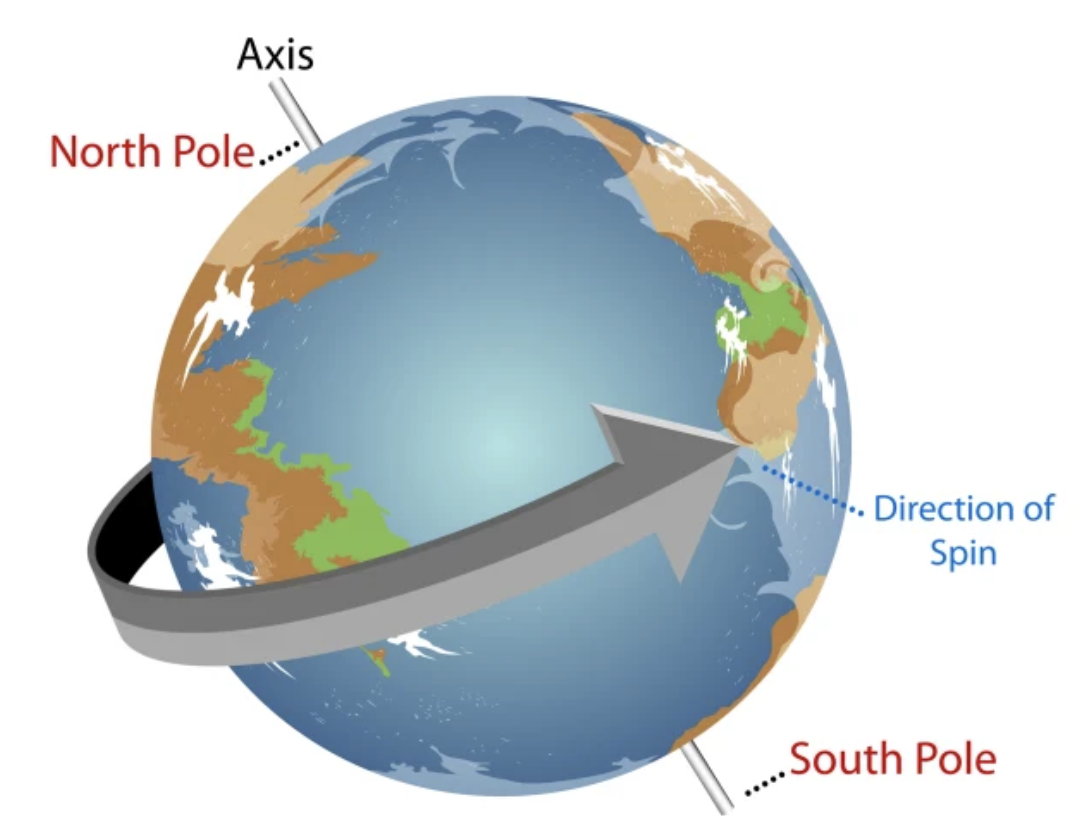 The spinning of a celestial body around its own axis
Rotation
Jupiter completing one spin on its axis in just under 10 hours.
How does Earth’s rotation impact my life?
Example
[Speaker Notes: Here is the Frayer Model with a picture, definition, and an example of rotation: Jupiter completing one spin on its axis in just under 10 hours.]
Directions: Click on the correct response for “How does Earth’s rotation impact my life?” from the choices below.
The rotation of the Earth causes the oceans to move which provides me with an opportunity to go surfing
A
B
The rotation of the Earth affects my life by determining the seasons and the weather.
The rotation of the Earth influences our daily lives by causing day and night. As the Earth rotates, it creates the cycle of sunrise and sunset, affecting our activities and sleep patterns.
C
The rotation of the Earth is the energy that my cells produce to help me pedal a bike
D
[Speaker Notes: Choose the one correct response for “How does Earth’s rotation impact my life?” from these four choices]
Directions: Click on the correct response for “How does Earth’s rotation impact my life?” from the choices below.
The rotation of the Earth causes the oceans to move which provides me with an opportunity to go surfing
A
B
The rotation of the Earth affects my life by determining the seasons and the weather.
The rotation of the Earth influences our daily lives by causing day and night. As the Earth rotates, it creates the cycle of sunrise and sunset, affecting our activities and sleep patterns.
C
The rotation of the Earth is the energy that my cells produce to help me pedal a bike
D
[Speaker Notes: You are correct! The rotation of the Earth influences our daily lives by causing day and night. As the Earth rotates, it creates the cycle of sunrise and sunset, affecting our activities and sleep patterns.]
Picture
Definition
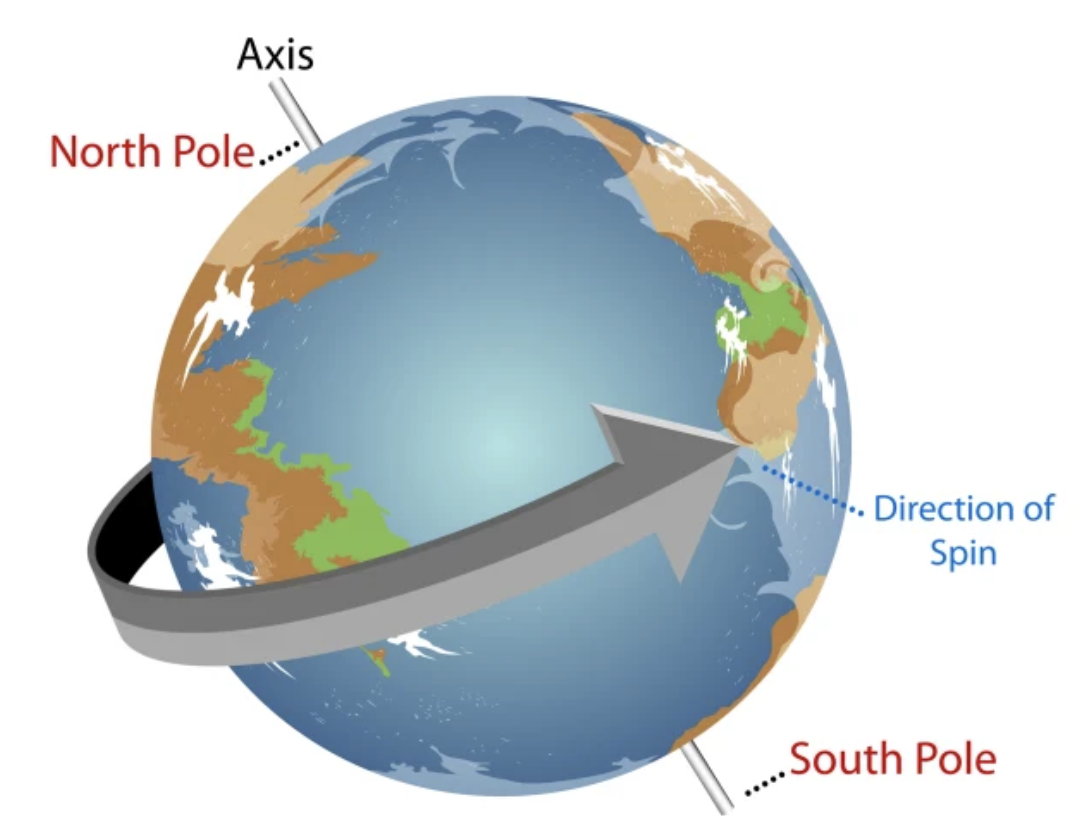 The spinning of a celestial body around its own axis
Rotation
The rotation of the Earth influences our daily lives by causing day and night. As the Earth rotates, it creates the cycle of sunrise and sunset, affecting our activities and sleep patterns.
Jupiter completing one spin on its axis in just under 10 hours.
How does Earth’s rotation impact my life?
Example
[Speaker Notes: Here is the Frayer Model with a picture, definition, example, and a correct response to “How does earth’s revolution around the sun impact my life?”: The rotation of the Earth influences our daily lives by causing day and night. As the Earth rotates, it creates the cycle of sunrise and sunset, affecting our activities and sleep patterns.]
Remember!!!
[Speaker Notes: However, remember!

Feedback: Repeating important information is a great way to draw students' attention to key content.]
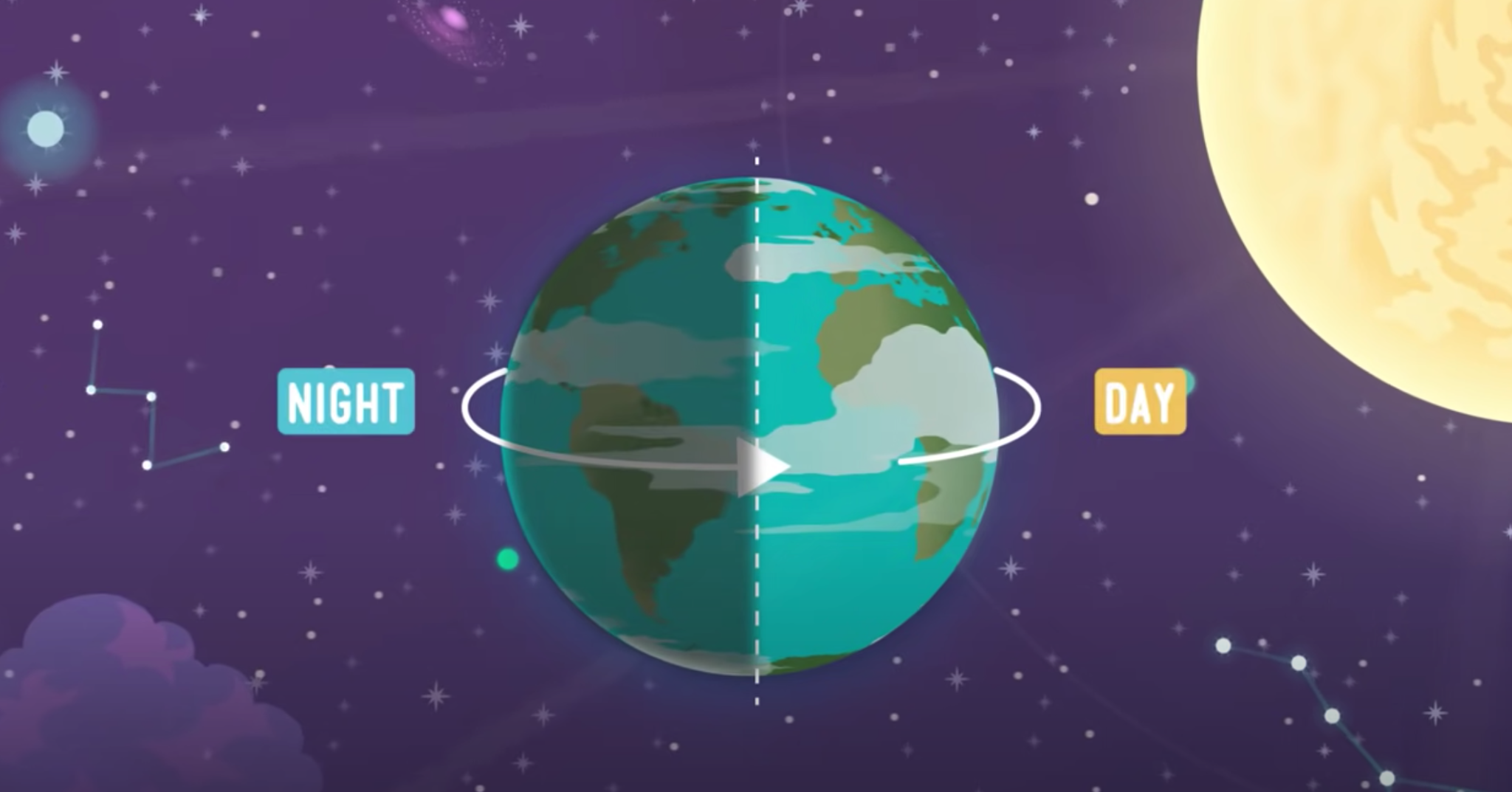 Rotation: the spinning of a celestial body around its own axis
[Speaker Notes: Rotation: the spinning of a celestial body around its own axis

Feedback: When providing more formal definitions and explicit content, it is helpful to provide students with cues so that they can be prepared and know what to expect.]
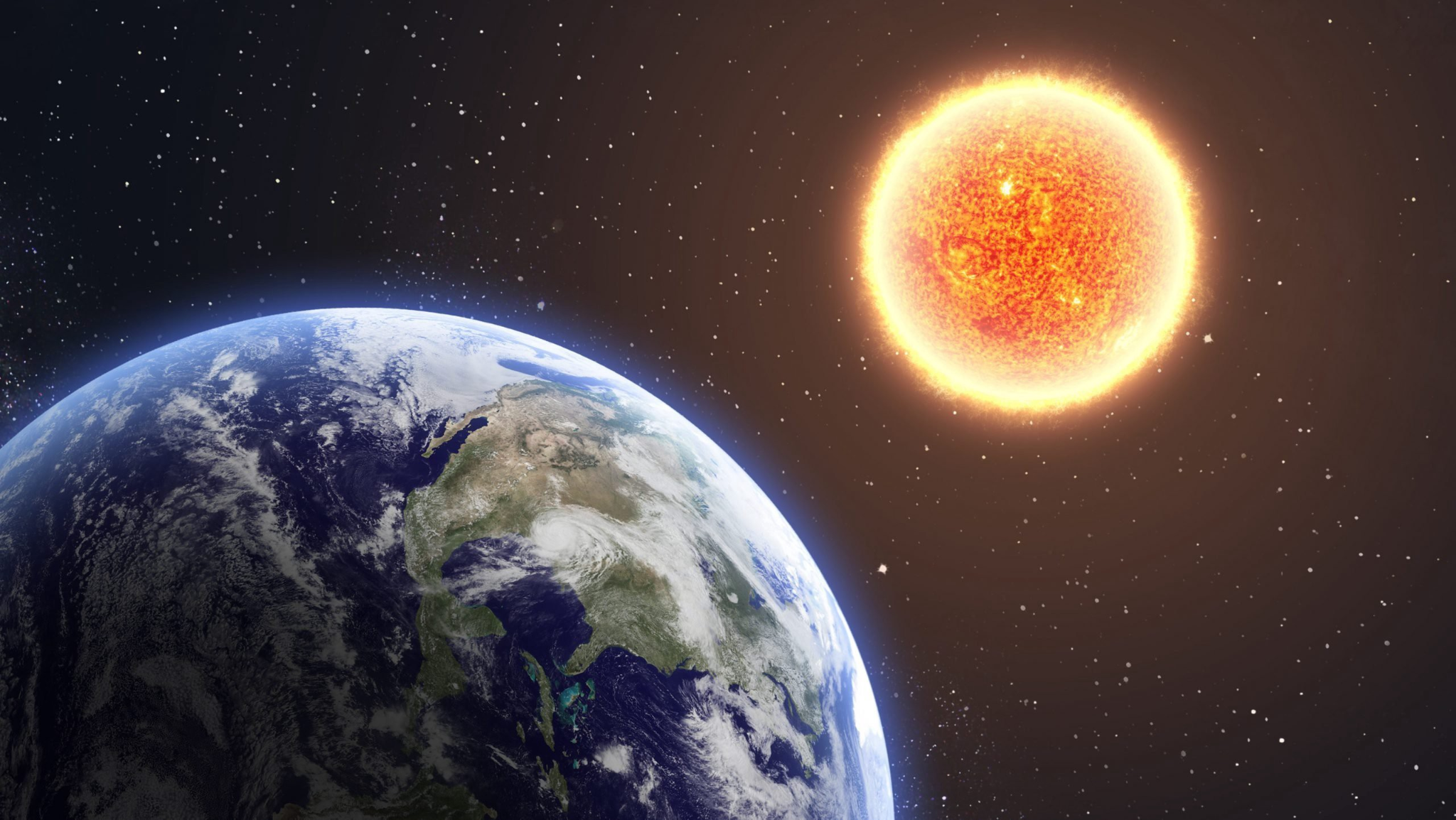 Big Question: How does the rotation of Earth affect our day and night cycle, and what role does it play in shaping our experiences on the planet?
[Speaker Notes: Explicit cue to revisit the big question at the end of the lesson:  Okay everyone. Now that we’ve learned the term, let’s reflect once more on our big question.  Was there anything that we predicted earlier that was correct or incorrect? Do you have any new hypotheses to share? 

Feedback: Offering students an opportunity to evaluate their earlier hypotheses and make changes based on their new understandings is an important part of the iterative process in science. This is a great opportunity to help students build an epistemic understanding by explicitly stating how continuing to change and build on hypotheses as your knowledge grows is an important part of the discipline of science!]
Simulation Activity
Model of our Solar System
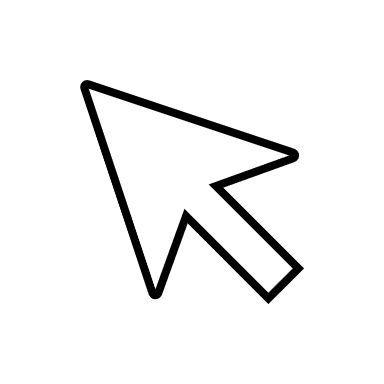 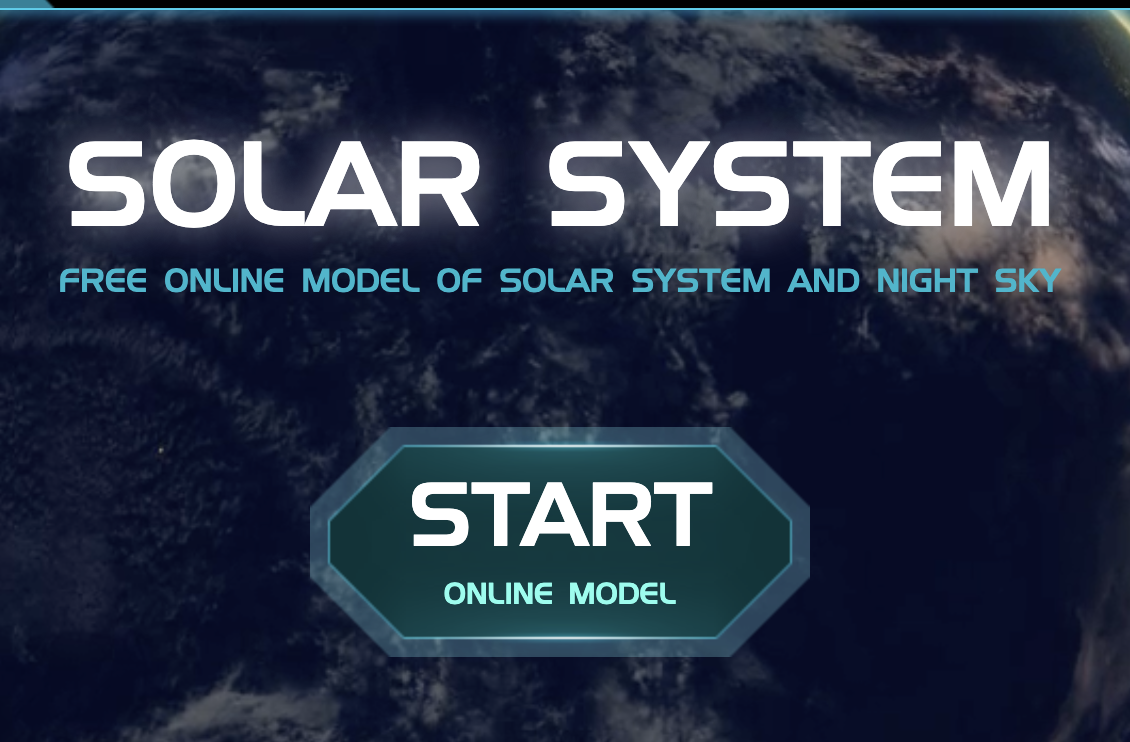 Click the link above for a simulation to explore our solar system.
[Speaker Notes: Click the link above for a simulation to explore our solar system.]
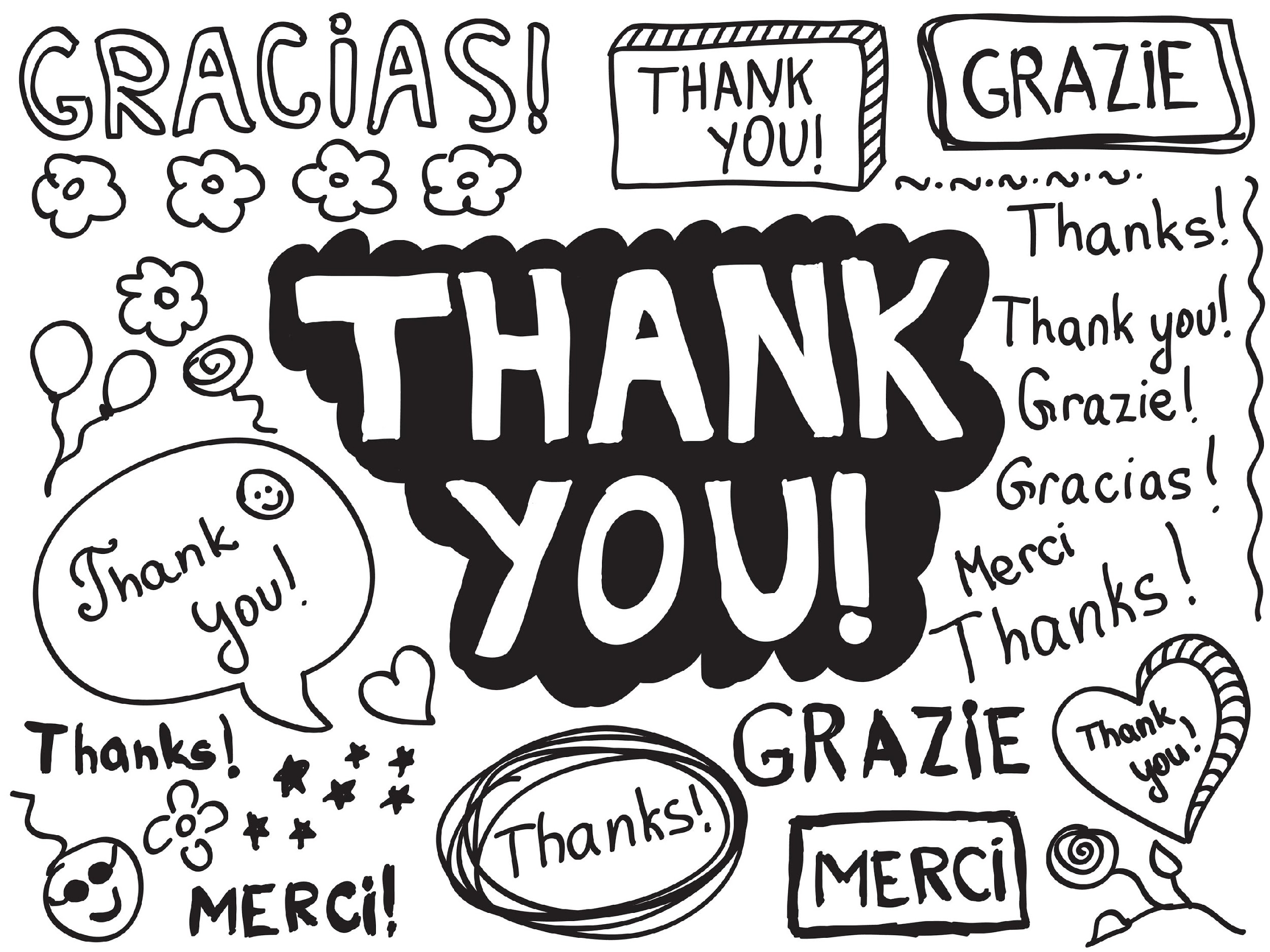 [Speaker Notes: Thanks for watching, and please continue watching CAPs available from this website.]
This Was Created With Resources From:
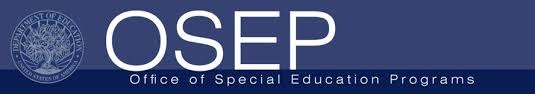 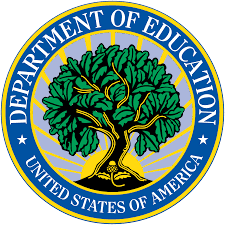 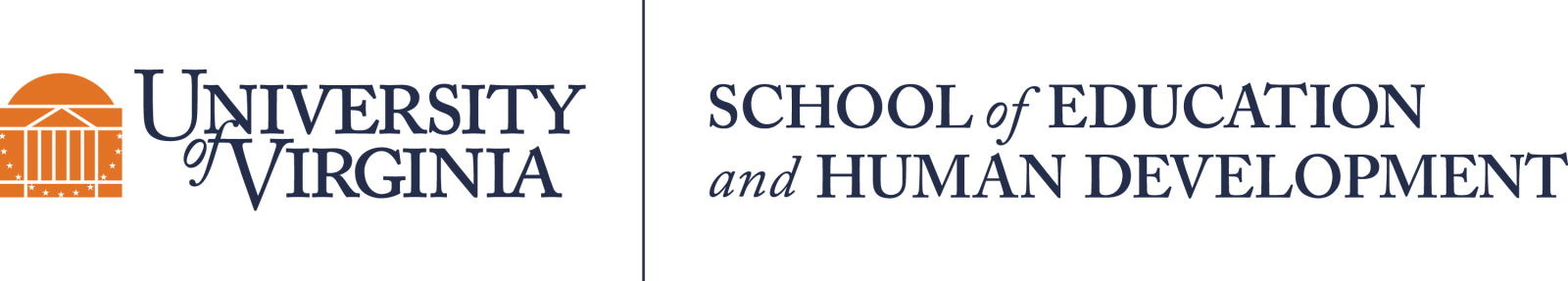 Questions or Comments

 Michael Kennedy, Ph.D.          MKennedy@Virginia.edu 
Rachel L Kunemund, Ph.D.	             rk8vm@virginia.edu